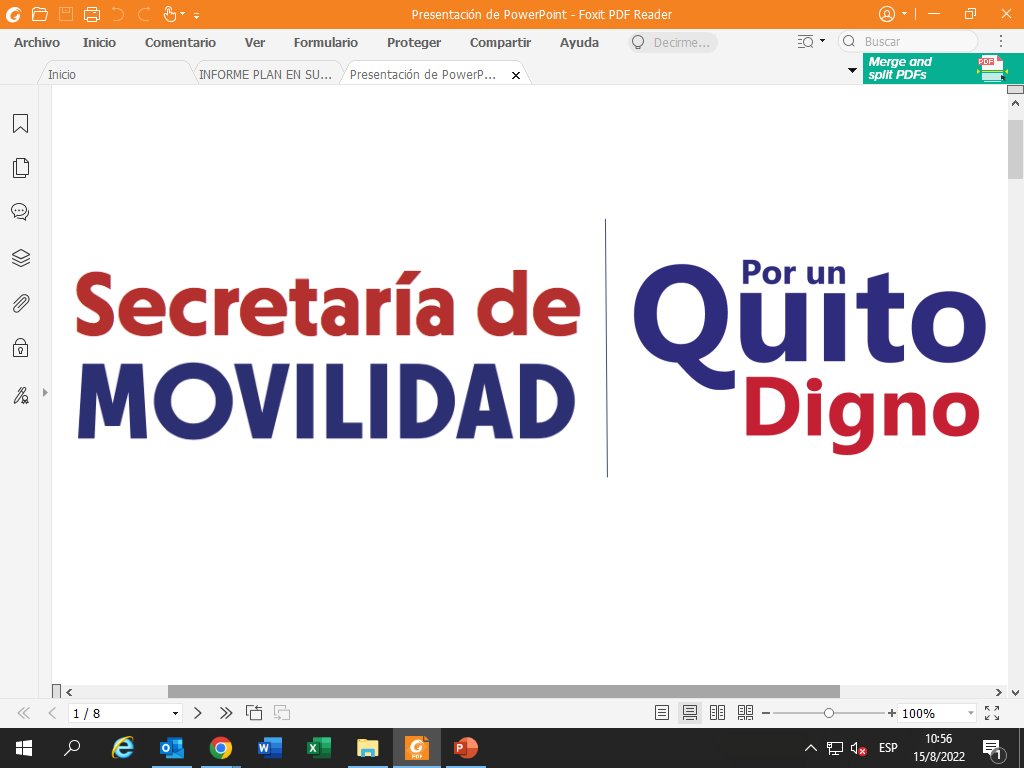 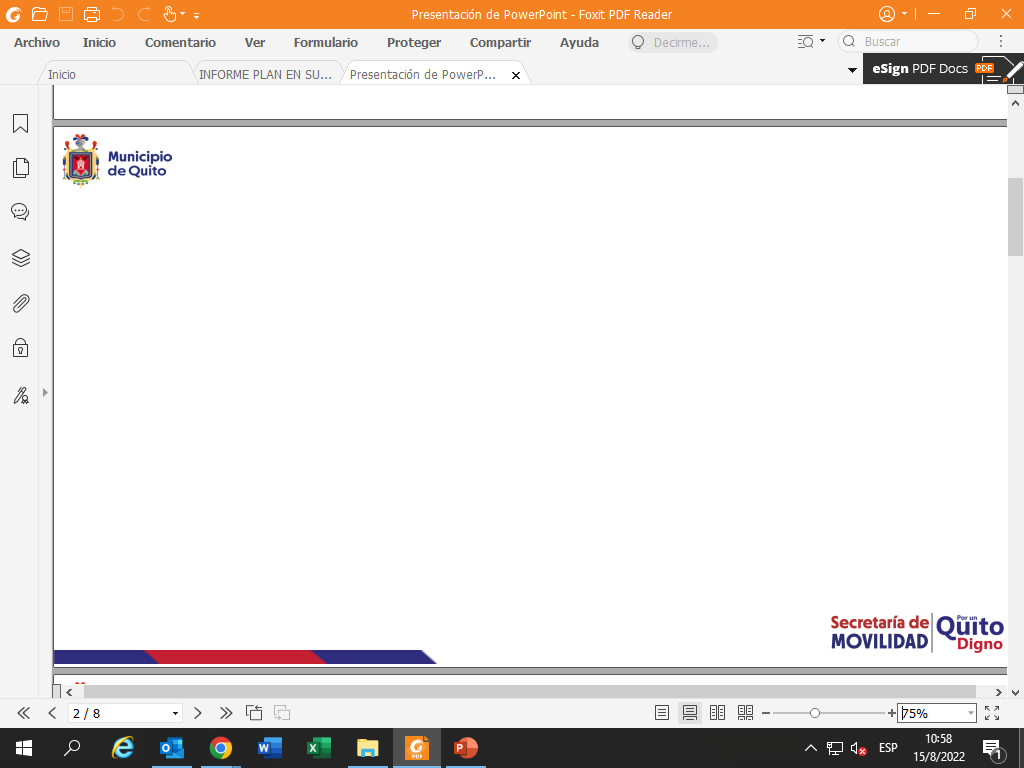 PROYECTO DE ORDENANZA METROPOLITANA REFORMATORIA A VARIOS ARTÍCULOS DEL LIBRO IV. 2 DE LA MOVILIDAD DEL CÓDIGO MUNICIPAL PARA EL DISTRITO METROPOLITANO DE QUITO.
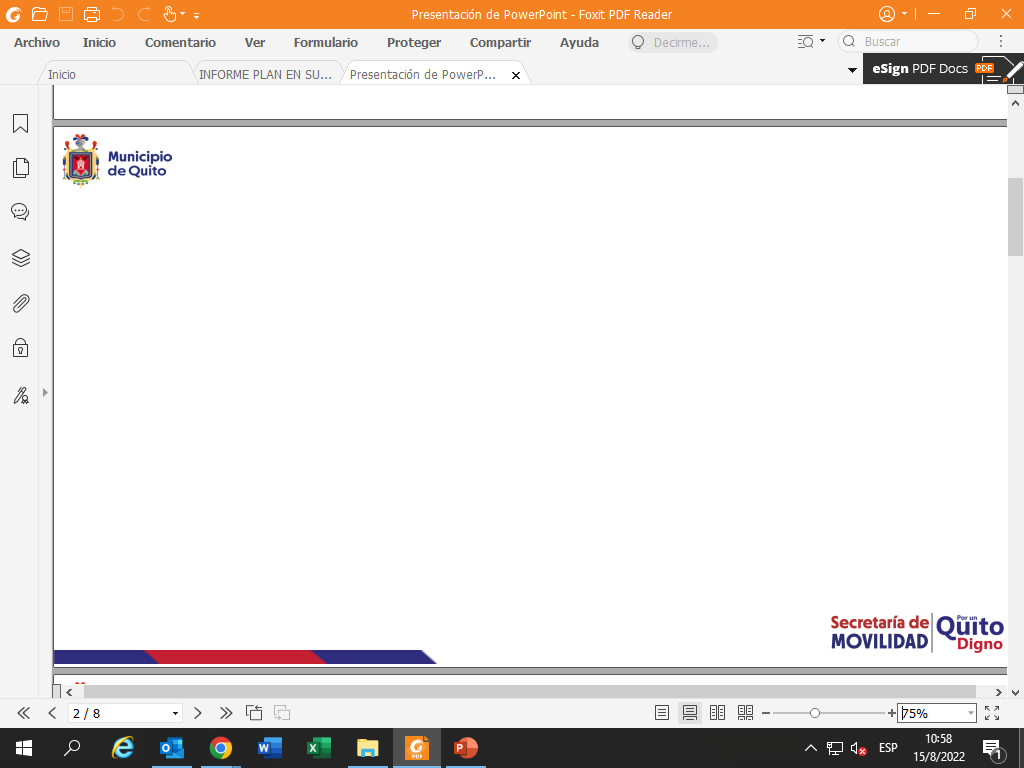 MOTIVACIÓN:

INFORME DE CONTROL LEGAL

PROCURADURÍA GENERAL DEL ESTADO
DIRECCIÓN NACIONAL DE CONTROL DE LA LEGALIDAD DE CONTRATOS
Oficio No. 19207 de 22 de junio de 2022.

Caso No. 384232.
OBJETO: Asignación de rutas para el Distrito Metropolitano de Quito, en el marco de lo señalado en la Ordenanza Metropolitana No. 017-2020.
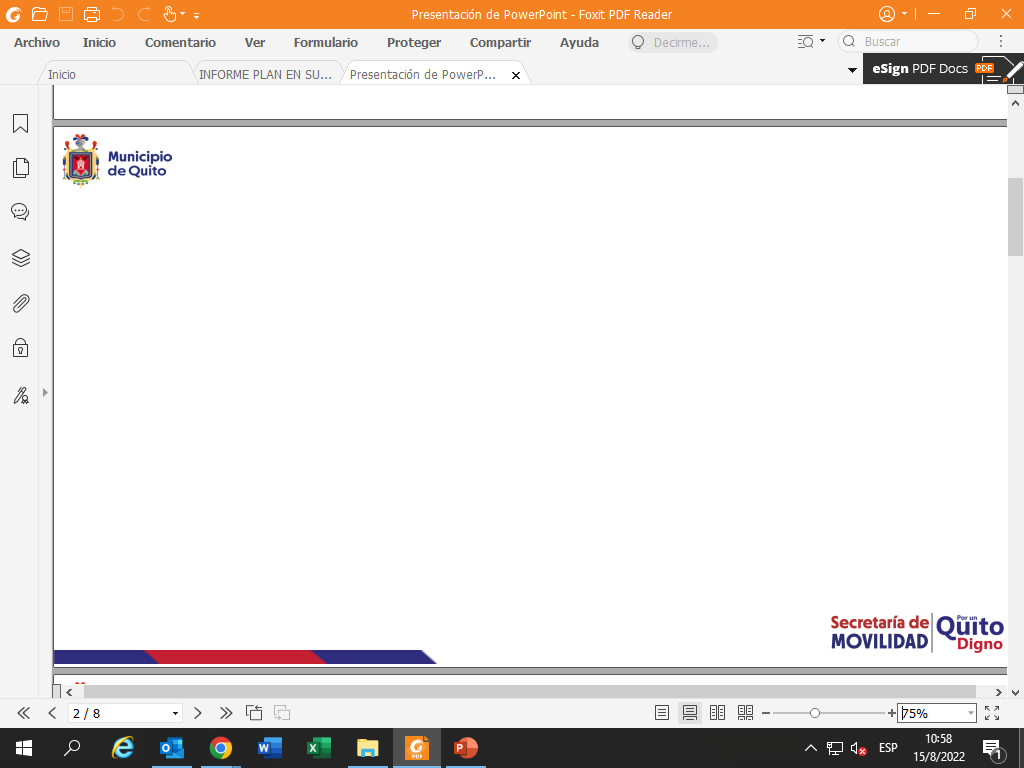 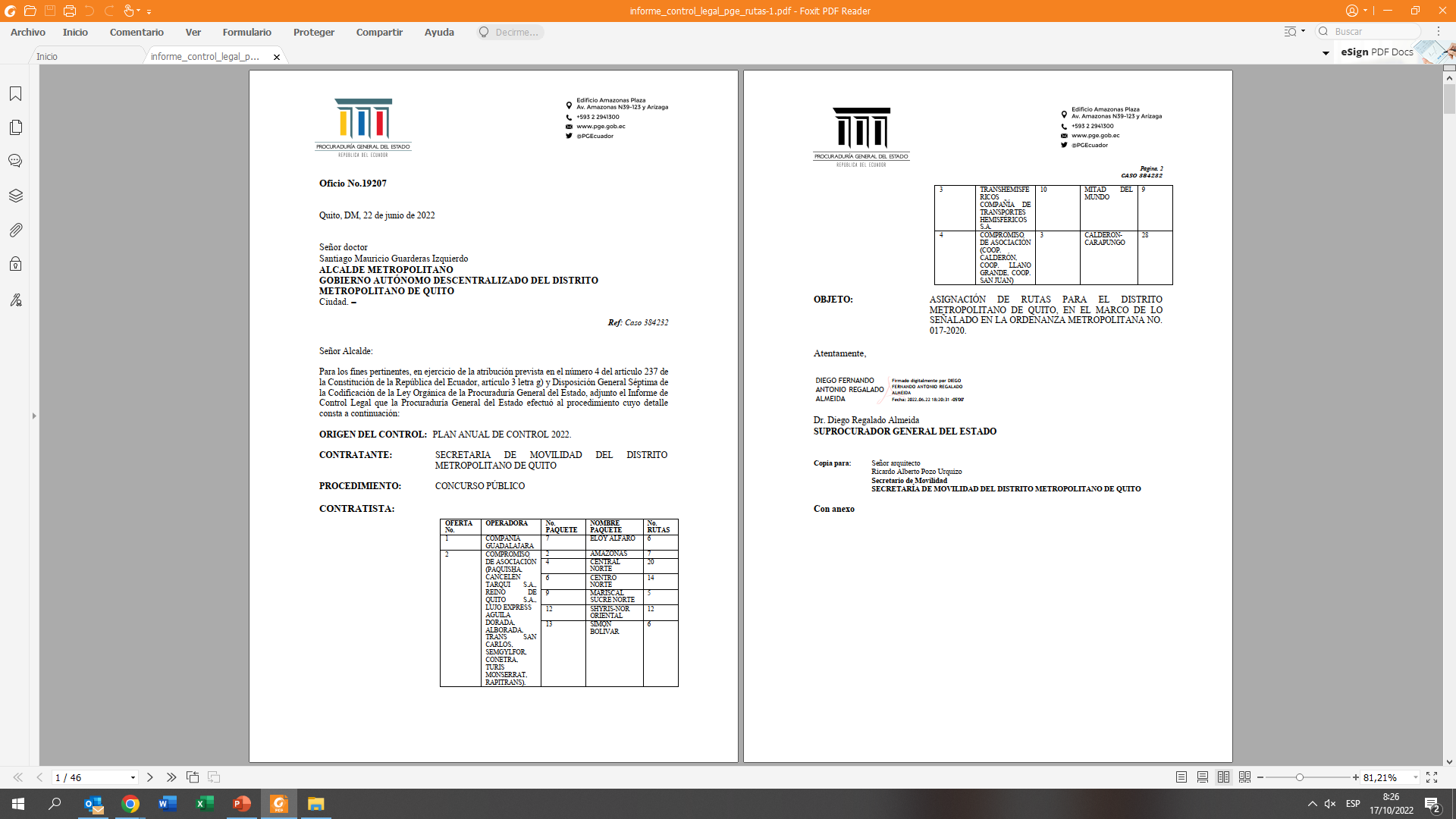 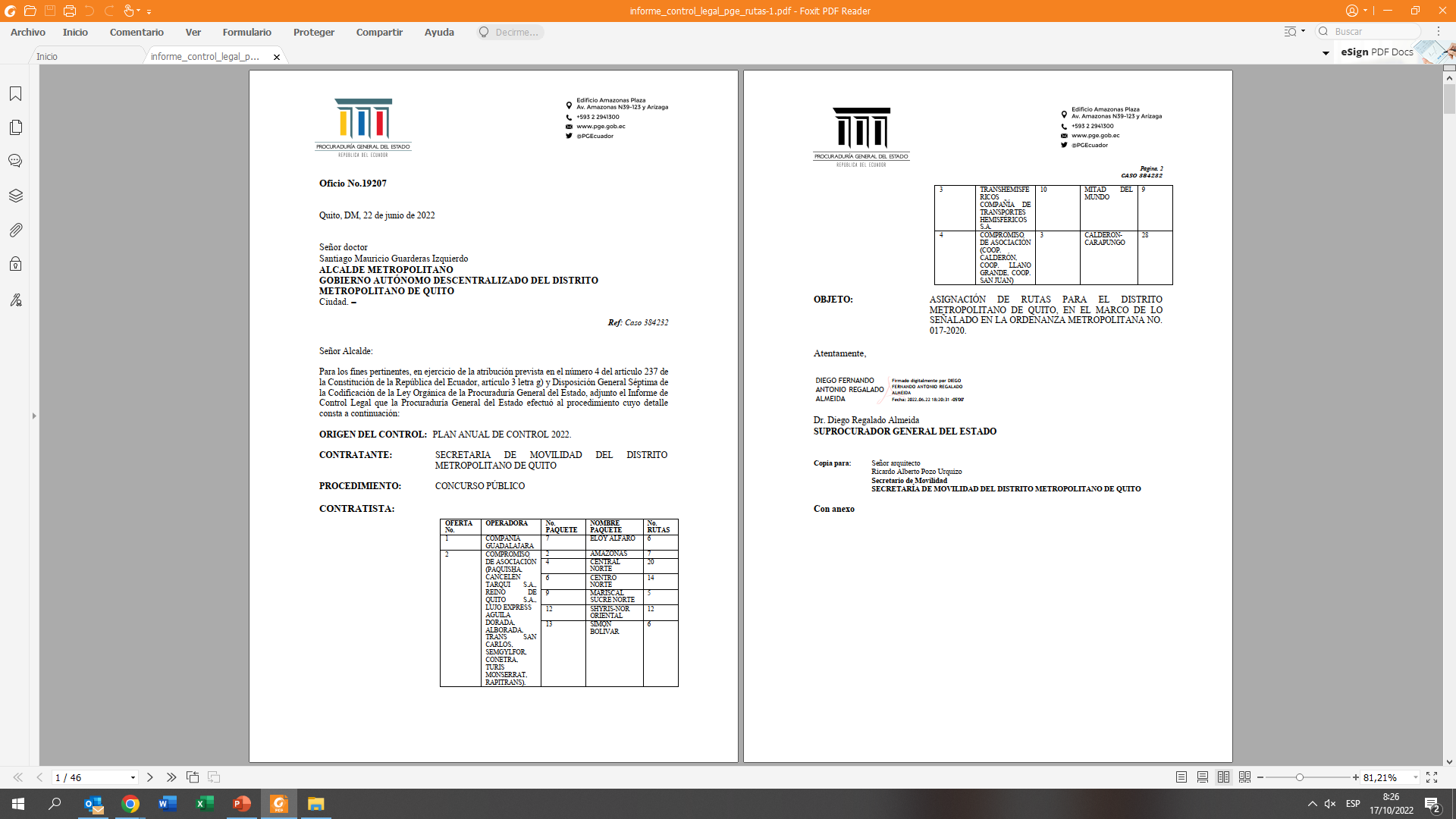 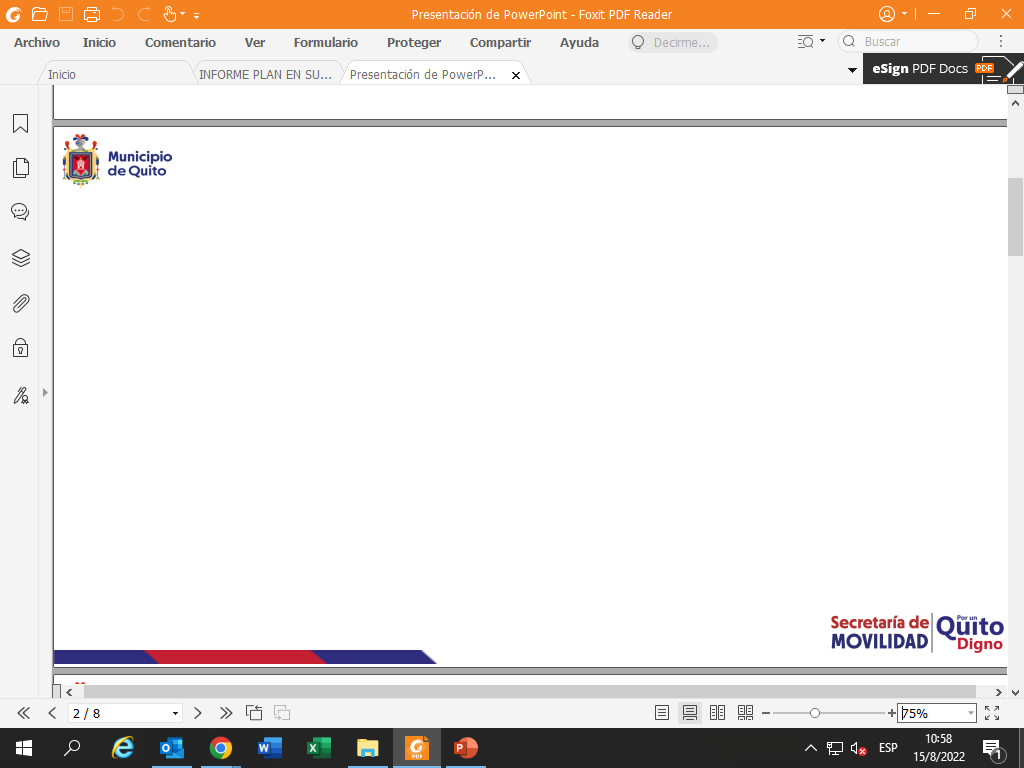 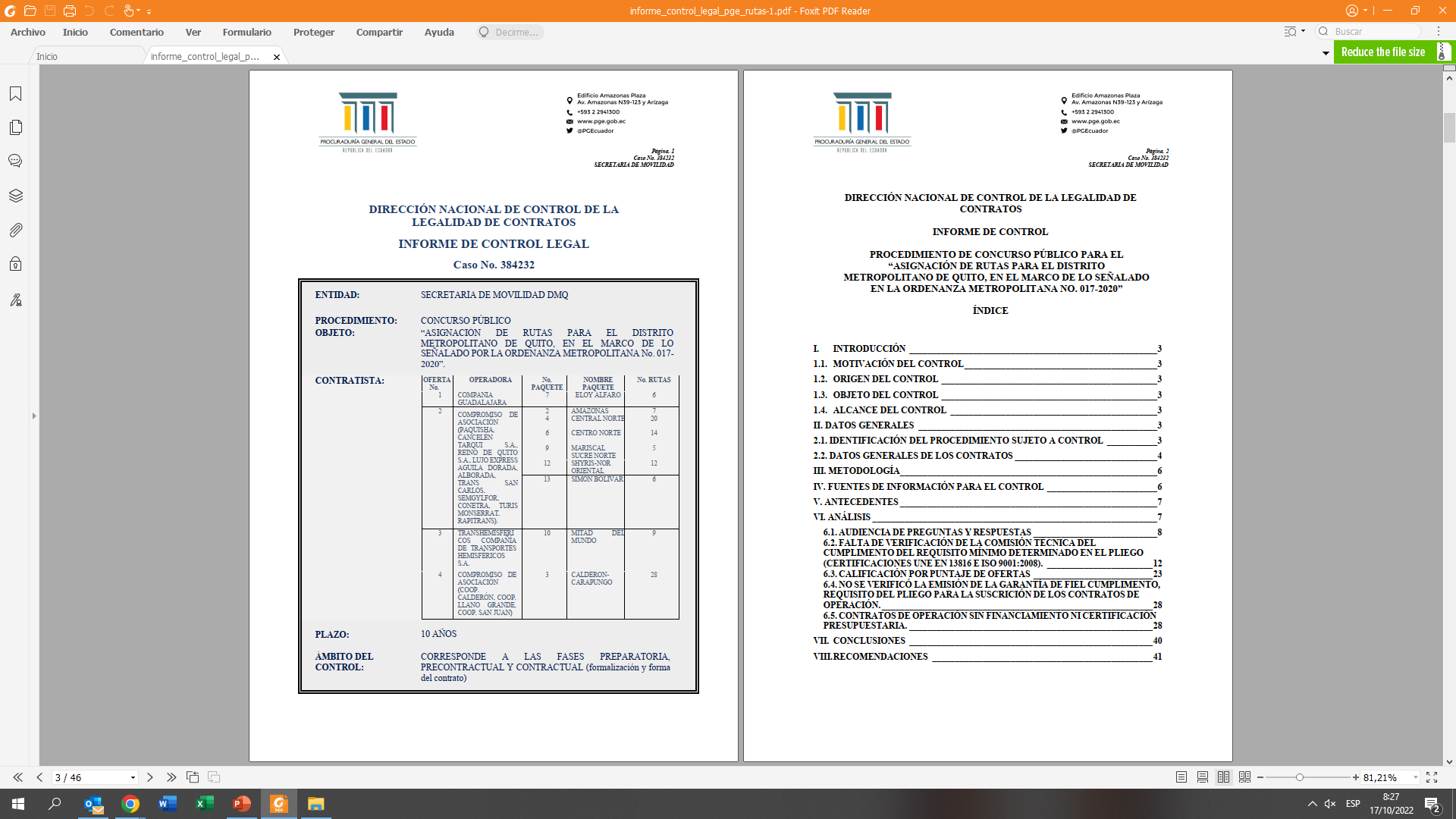 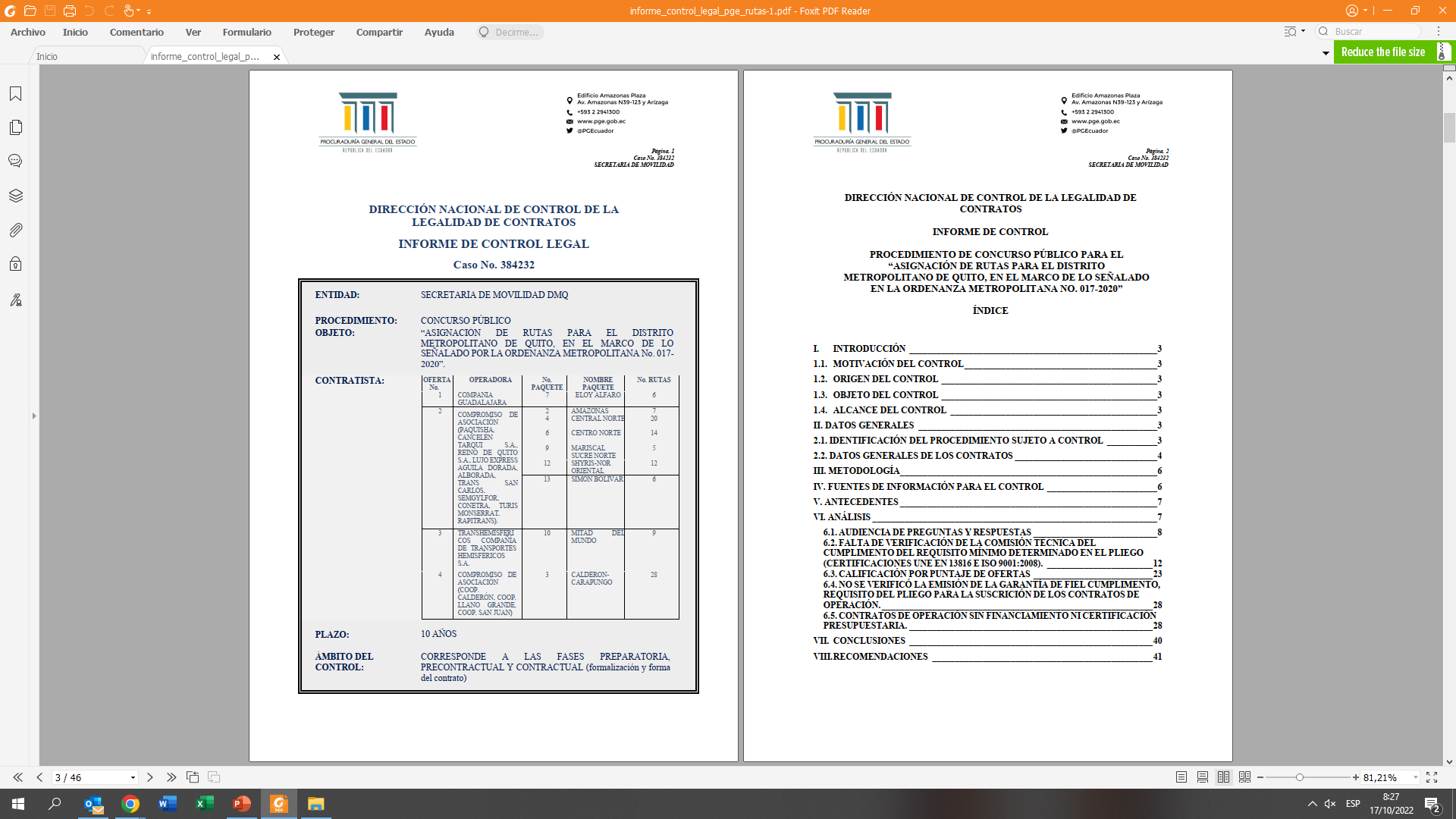 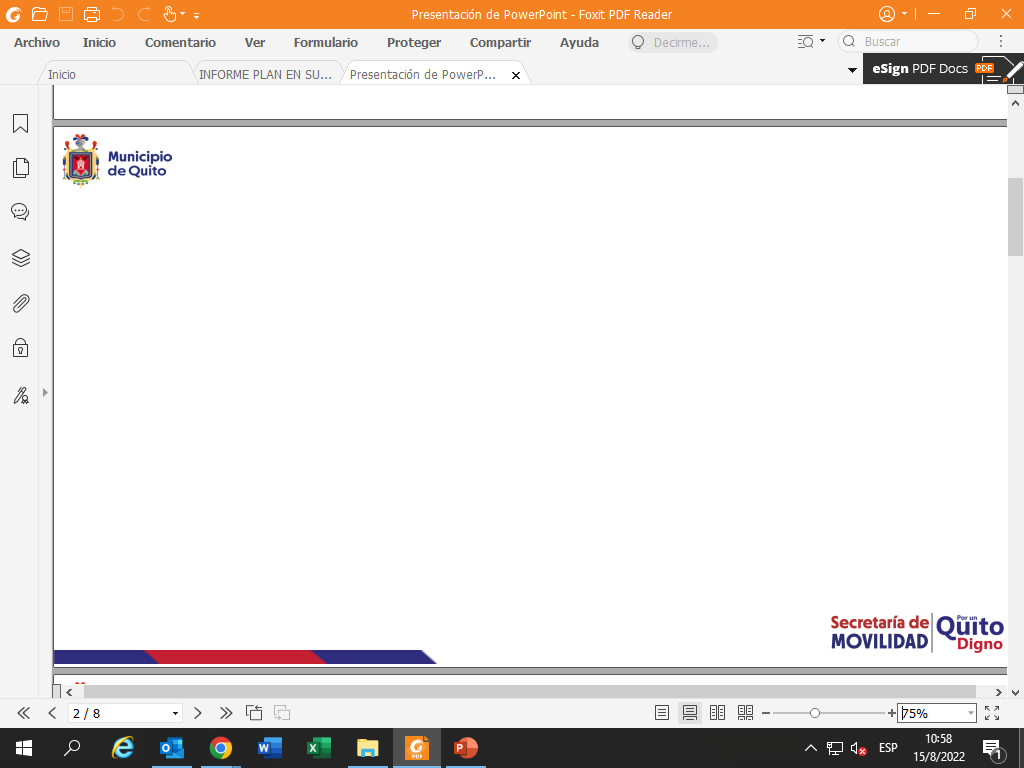 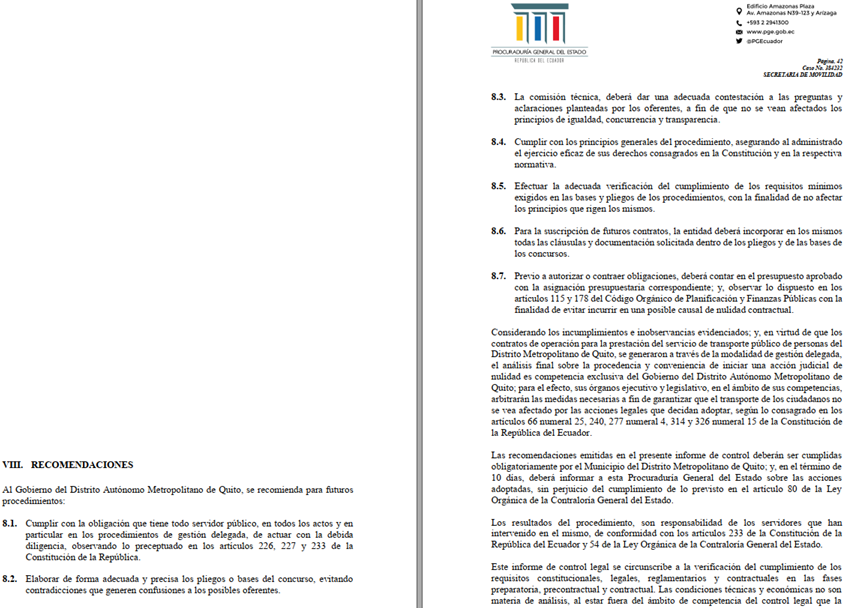 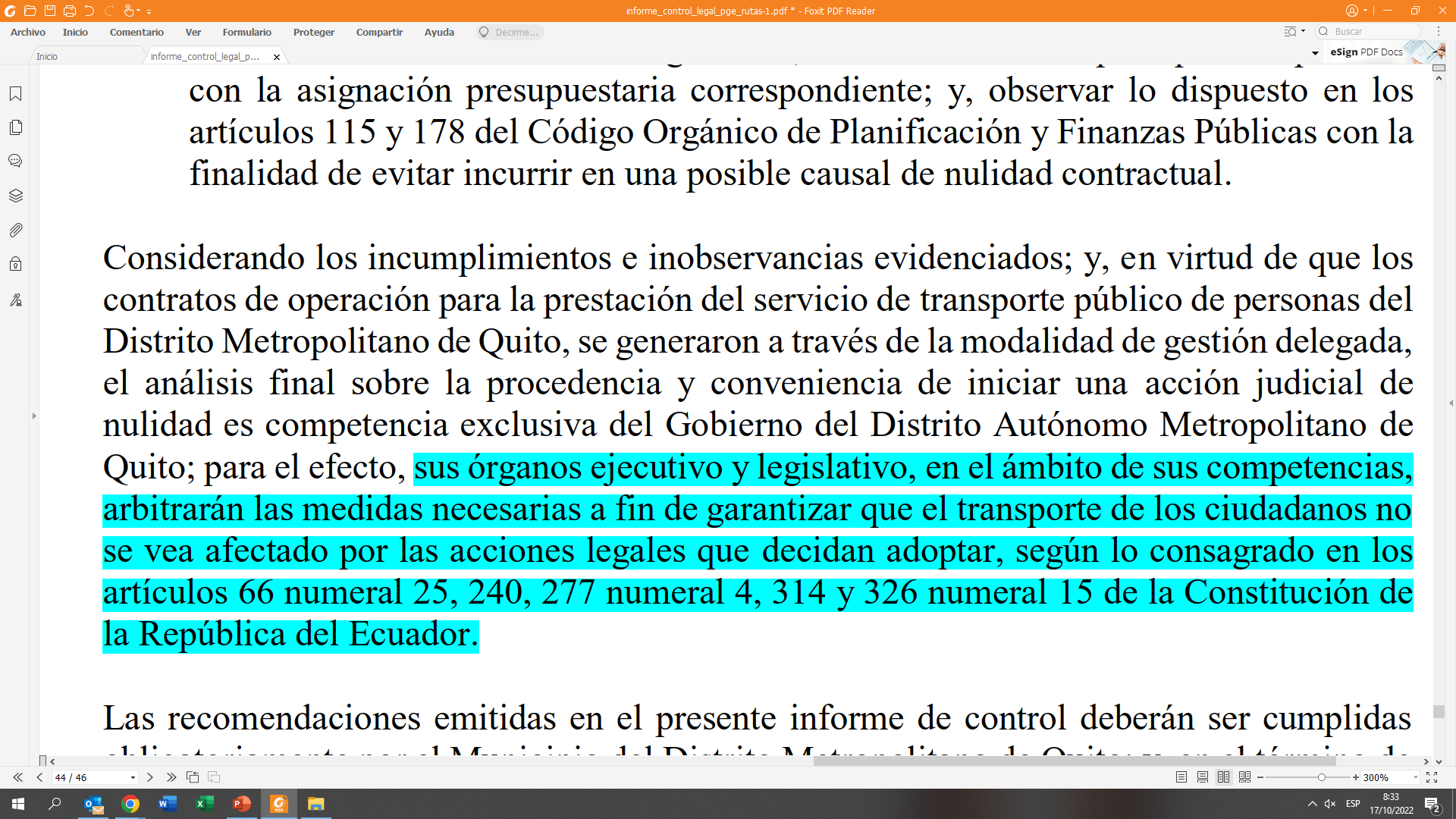 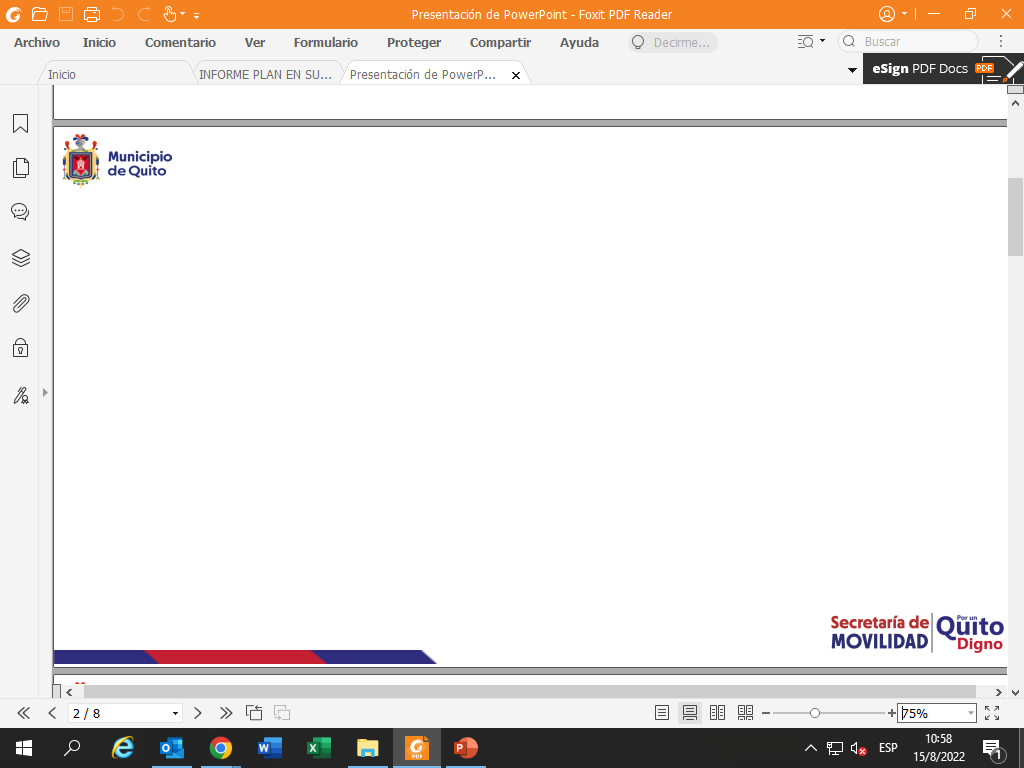 OBSERVACIONES OFICIO  No. 19207
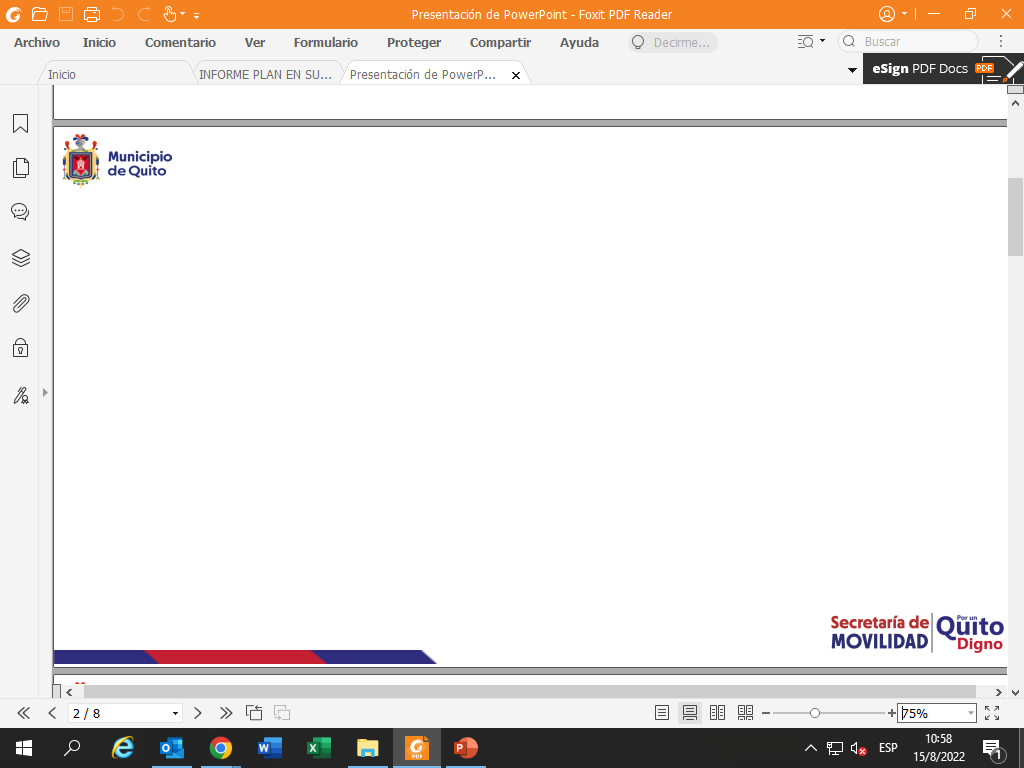 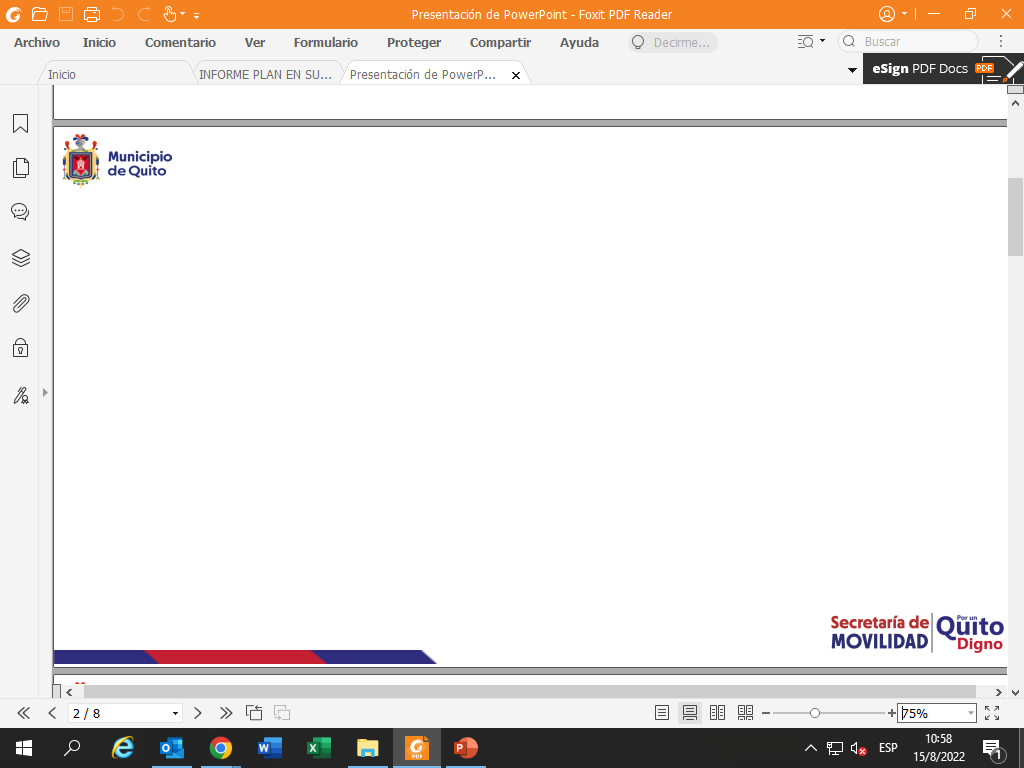 DEMANDAS PRESENTADAS POR EL MUNICIPIO
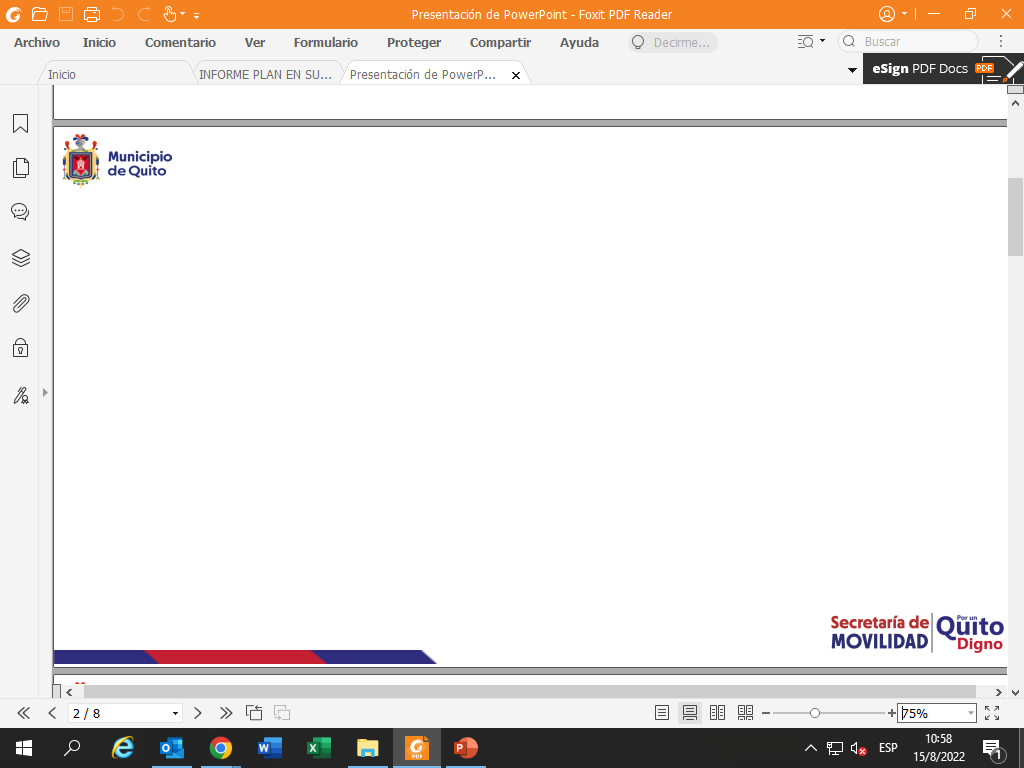 REFORMA AL CÓDIGO MUNICIPAL PARA EL DISTRITO METROPOLITANO DE QUITO
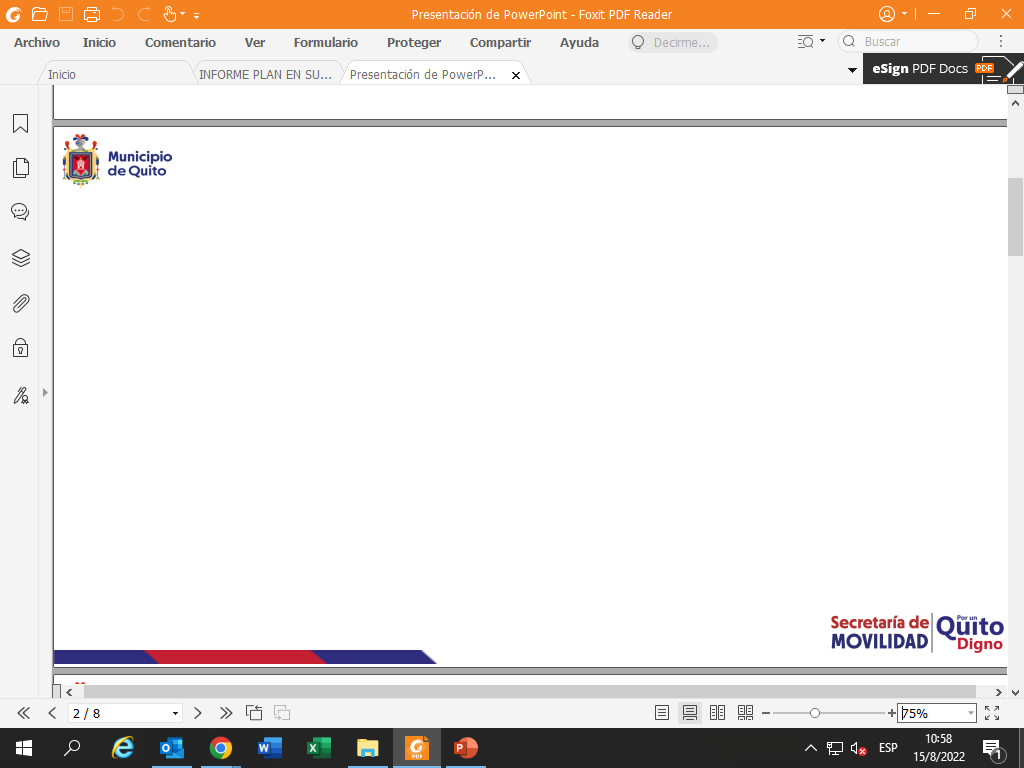 PROPUESTAS PRINCIPALES:
La Secretaría de Movilidad, en el Libro IV.2 del Código Municipal, referente a la MOVILIDAD, pudo verificar la necesidad de realizar una actualización que permita:

Precisar definiciones o conceptos asi como la eliminación o sustitución de textos que limitan las acciones de la Secretaría tanto como ente rector asi como administrador del Sistema Integrado de Transporte Público.

Permitir la adecuada emisión o actualización de normativa interna que permita la gestión de la Secretaría y sus entidades adscritas.

Generar la posibilidad de realizar concursos públicos para la asignación de rutas (no limitar a un solo proceso), estableciendo posibilidad de actualización y modificación de rutas administrativamente.

Evitar el traslado de la responsabilidad administrativa al legislativo, partiendo del principio que en la norma se debe emitir disposiciones para la generalidad y no establecer el detalle de procesos administrativos o técnicos (eliminación de anexos Ordenanza 017-2020), que son potestad del Ejecutivo (Secretaría de Movilidad).

Modificar el mecanismo de contratación de los Sistemas Inteligentes de Transporte y ampliar los tipos de medios de pago que dispondrá la Secretaría de Movilidad.
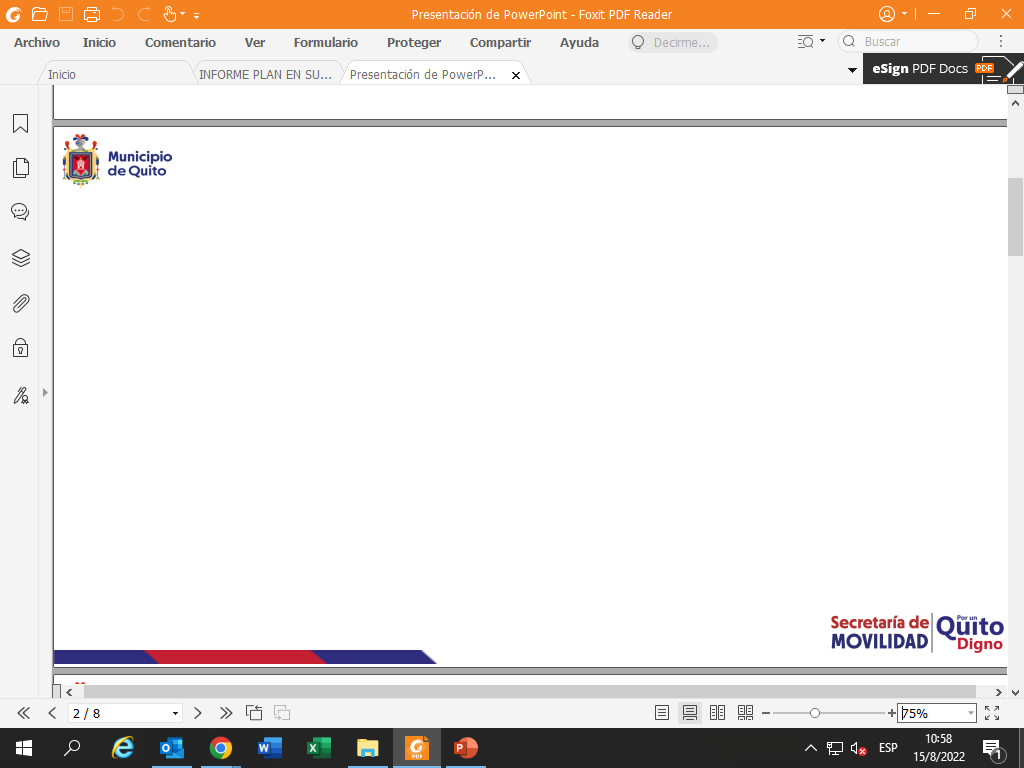 DESARROLLO:
En cumplimiento de la recomendación del Subprocurador General del Estado, con la finalidad de garantizar la prestación del servicio de trasporte público, se propone la inclusión de la Disposición Transitoria Única:

“Se establece un plazo de 18 meses contados desde la sanción de la presente ordenanza, para que el administrador del sistema, realice la revisión, análisis y ejecute las acciones administrativas necesarias a fin de garantizar la cobertura y la continuidad en la provisión del servicio de transporte público a los ciudadanos en el Distrito Metropolitano de Quito”.

Concurso público para la asignación de Rutas: El Administrador del Sistema (Secretaría de Movilidad), será el responsable de realizar el o los concursos públicos de nuevas rutas o paquetes de rutas, para lo cual, previamente deberá emitir el instructivo para su implementación a través del acto administrativo correspondiente, conforme lo dispuesto en el ordenamiento jurídico vigente.

Los concursos referidos en la propuesta guardan relación con rutas no adjudicadas, cuyos contratos no se encuentren demandados ante el Tribunal Contencioso Administrativo, producto del concurso desarrollado en el 2021.
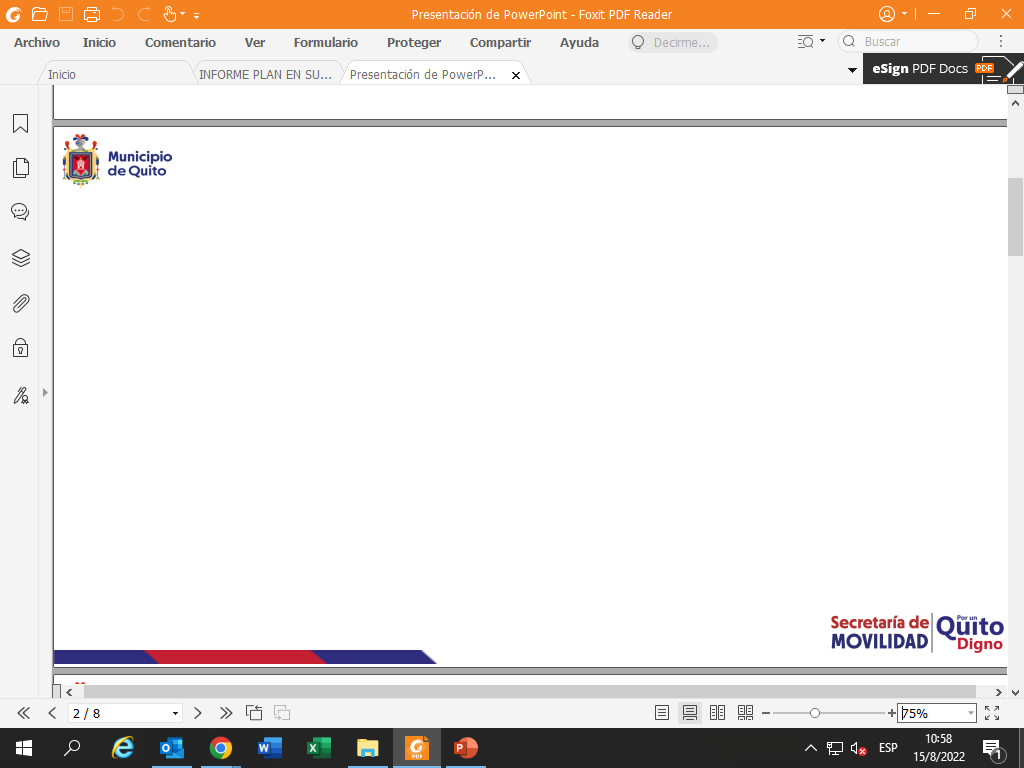 Plan de Estructuración de Rutas: El Administrador del Sistema (Secretaría de Movilidad), en coordinación con sus órganos dependientes y adscritos será el encargado de elaborar, estructurar y/o actualizar el Plan de Estructuración de Rutas para el DMQ (informes técnicos, financieros y legales que justifiquen la necesidad de cubrir una nueva demanda de transporte público o mejorar las rutas existentes).

Asignación de las rutas o servicios de transporte público: El Administrador del Sistema (Secretaría de Movilidad), realizará el proceso para la asignación de las rutas o servicios de transporte público de acuerdo con el Plan de Estructuración de Rutas de Transporte Público del DMQ, con los siguientes objetivos:
Lograr mayor cobertura territorial.
Mejorar los tiempos de viaje.
Mejorar la calidad de los niveles de servicio.
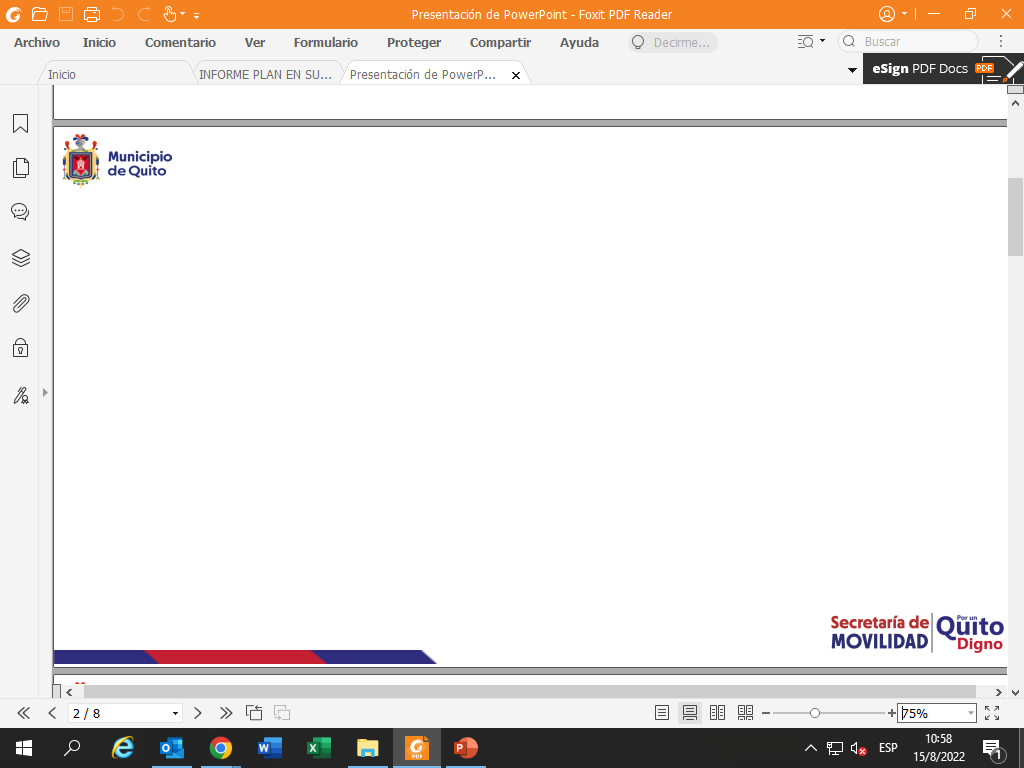 Medios de pago: El SIR deberá integrar elementos de interoperabilidad para la integración de los operadores, en este contexto, se establecerán los medios de pago para la tarifa que deberán cumplir con los estándares definidos y la clasificación determinada por el Administrador del Sistema.
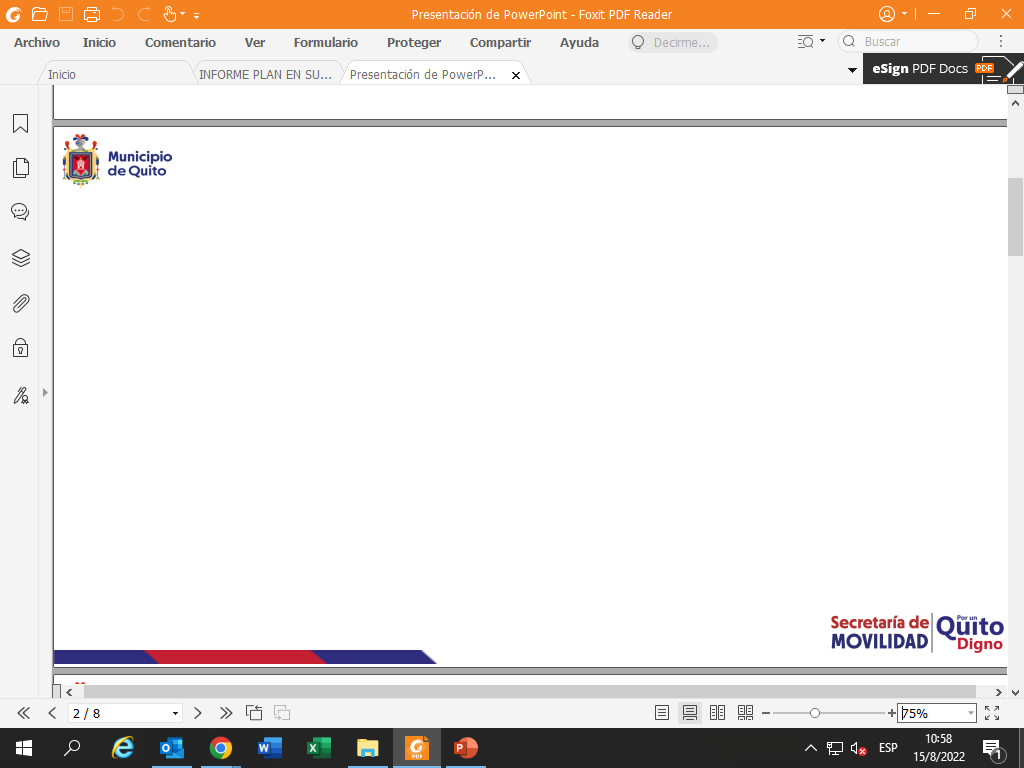 Implementación de los Sistemas Inteligentes de Transporte del DMQ: La Autoridad Única de transporte público o quien haga sus veces, será la responsable de garantizar la implementación de los Sistemas Inteligentes, mediante gestión propia a través de la adquisición de bienes y prestación de servicios realizada con base en los mecanismos de contratación  pública o cualquier modalidad permitida por la legislación ecuatoriana.
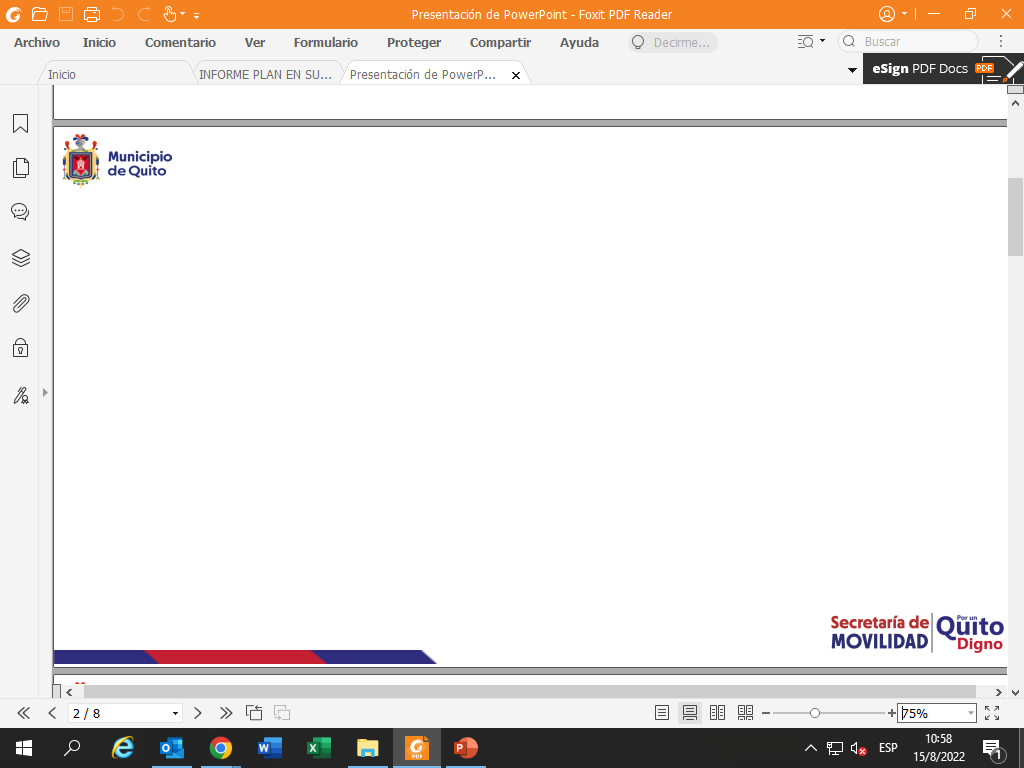 OFICIO PGE NO. 08382 DE 10 DE MARZO DE 2020:
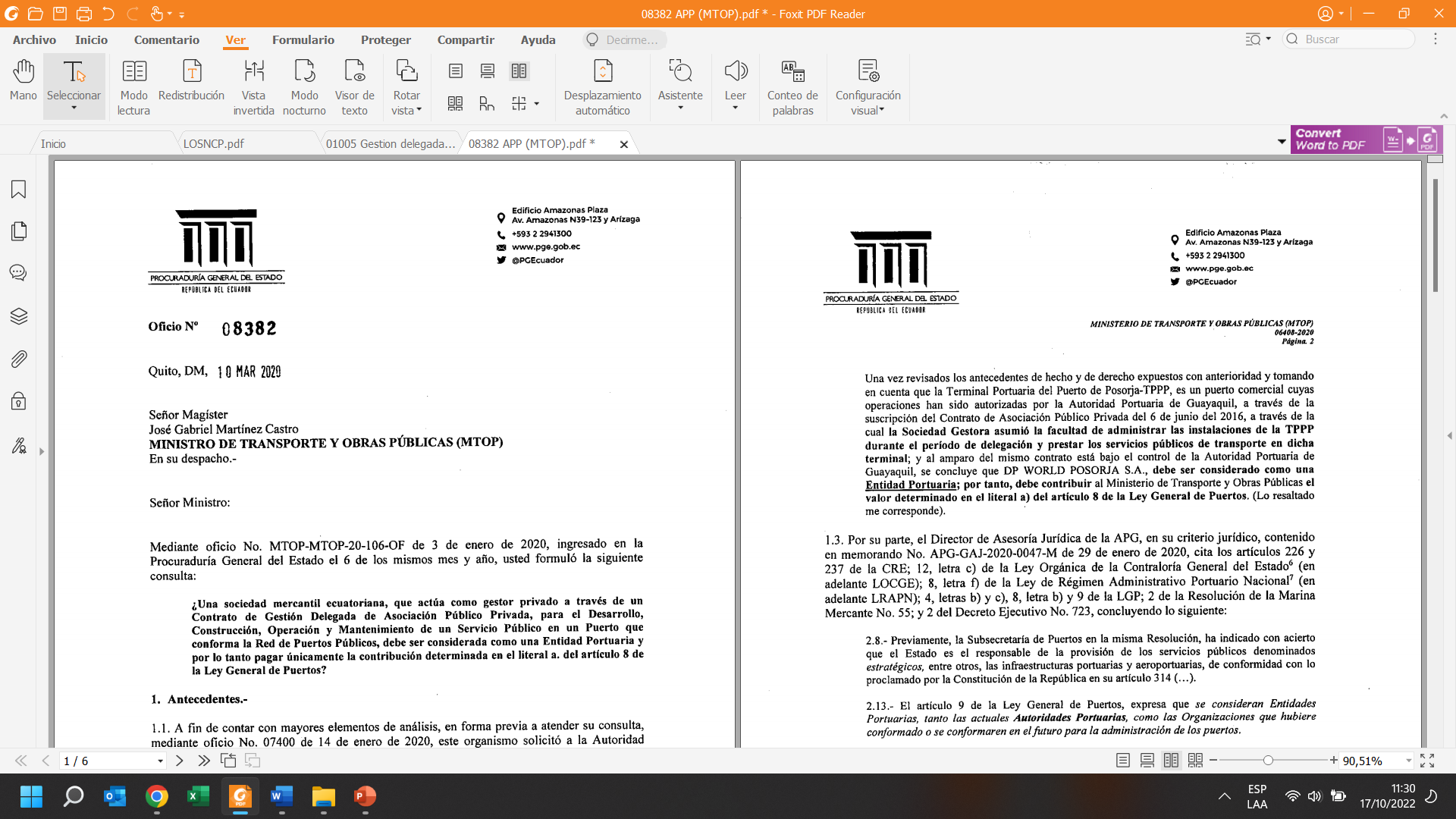 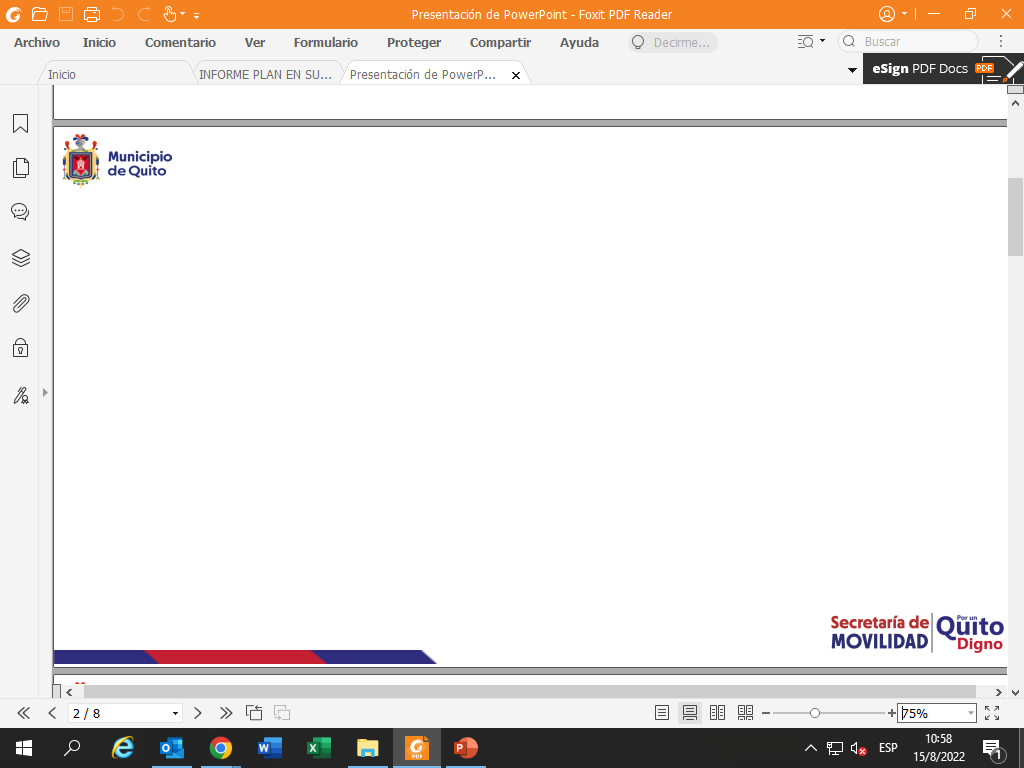 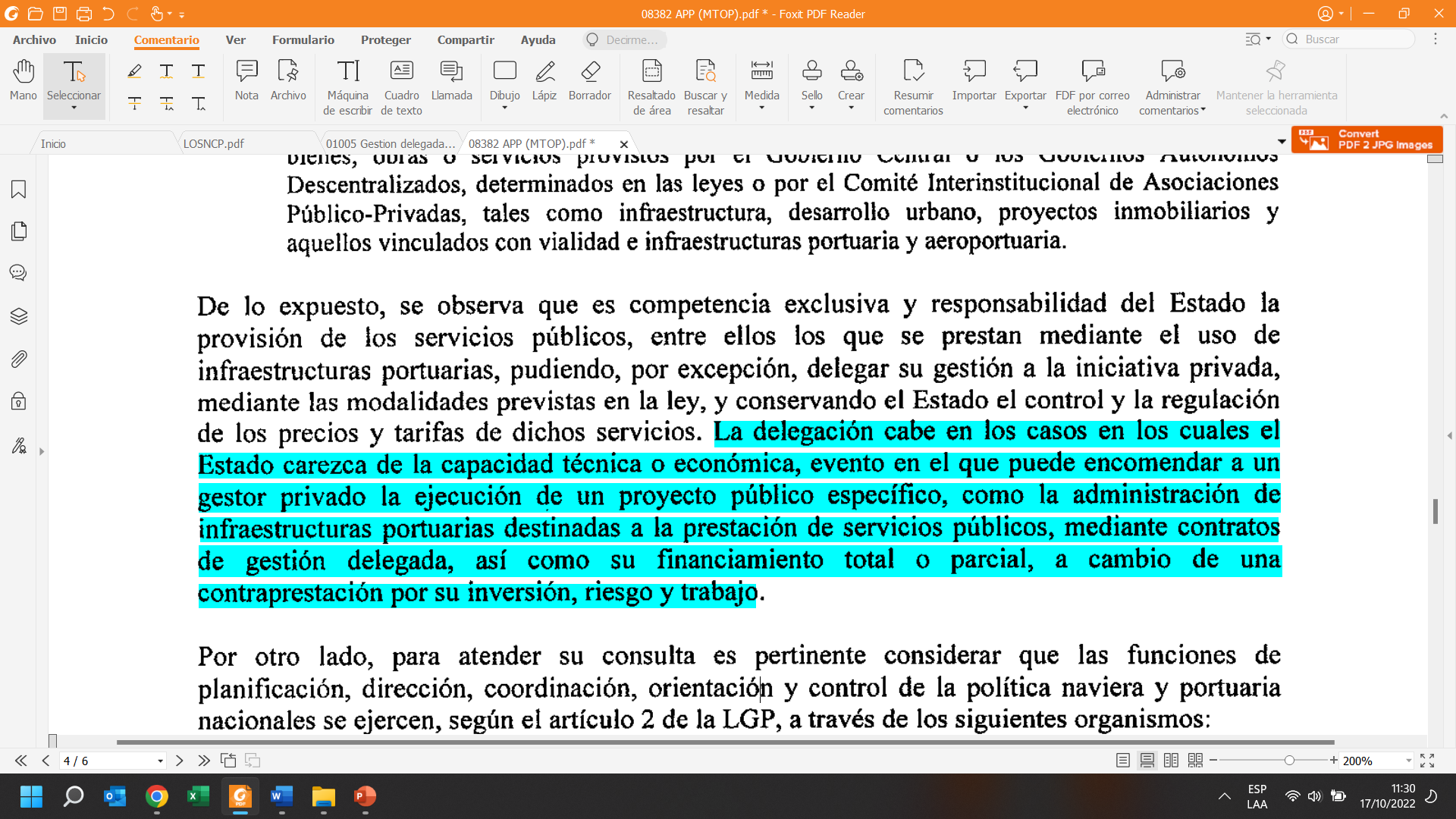 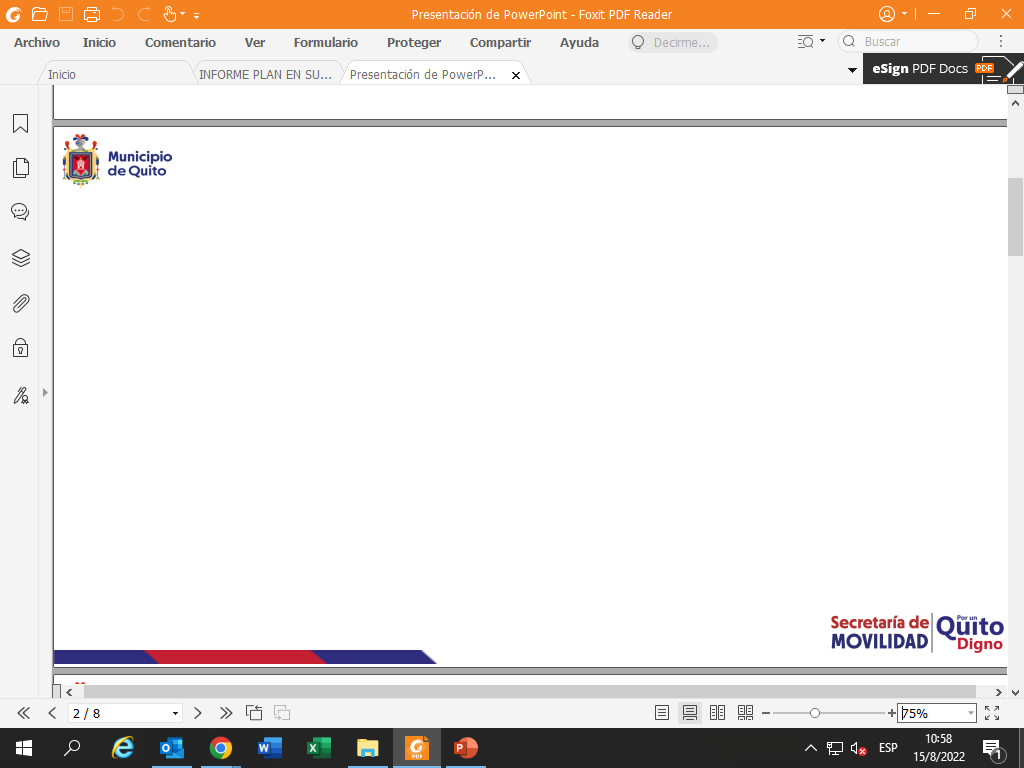 Sistema Integrado de Recaudo: La implementación del SIR integrará a todos los operadores del transporte público, a través del pago de la tarifa con medios de pago electrónico, previamente definidos y se efectuará con base a las normas, lineamientos, políticas y criterios de homologación definidos por el Administrador del Sistema.

Las Operadoras tienen la obligación de adquirir, instalar y mantener los equipos tecnológicos necesarios para el funcionamiento de los Sistemas Inteligentes de Transporte.

Actores del transporte público que incluye los municipales y privados:
“g. El delegatario, la contratista o entidad que se encarguen de la implementación, operación e integración de los Sistemas Inteligentes de Transporte que les hayan sido asignados formalmente.
h. Un Administrador de Fondos, que será el responsable de la distribución de los ingresos de acuerdo a las instrucciones que emita el Administrador del Sistema”.
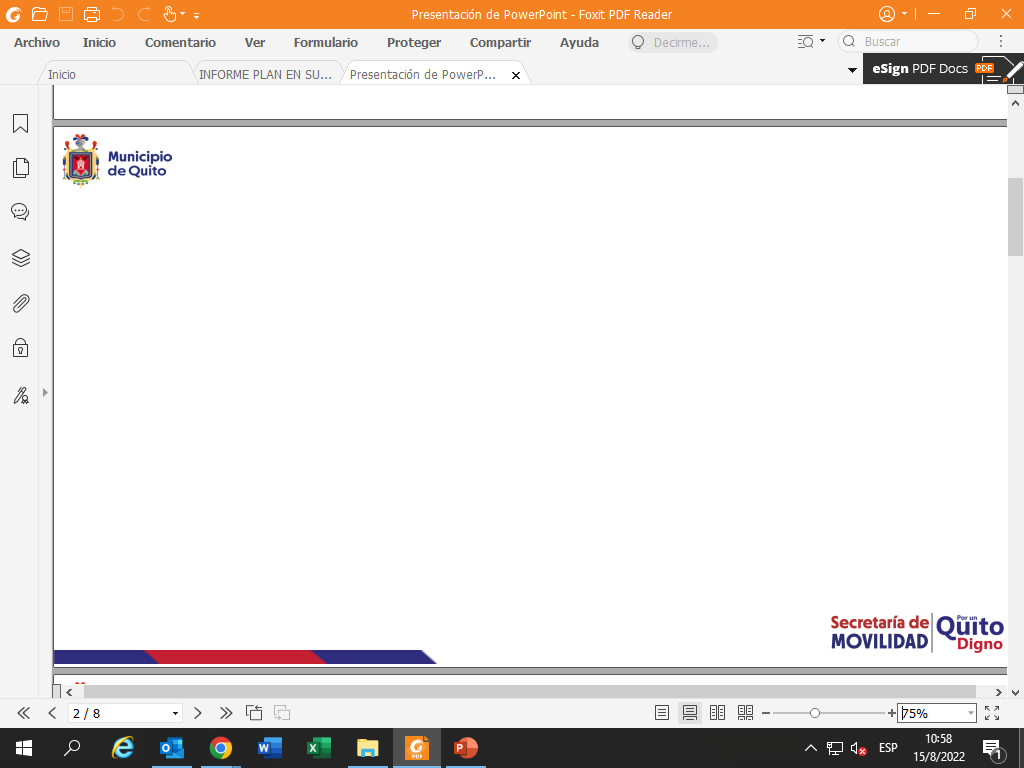 Administración de los ingresos operacionales y no operacionales: Cada Subsistema gestionado por las empresas públicas metropolitanas y operadores privados, bajo su responsabilidad, deberán constituir su propio Fideicomiso Individual con la finalidad de manejar y administrar los ingresos operacionales y no operacionales provenientes de su actividad. 

El Administrador del Sistema constituirá un Fideicomiso Global al cual se adherirán los subsistemas gestionados por las empresas públicas metropolitanas y operadores privados.
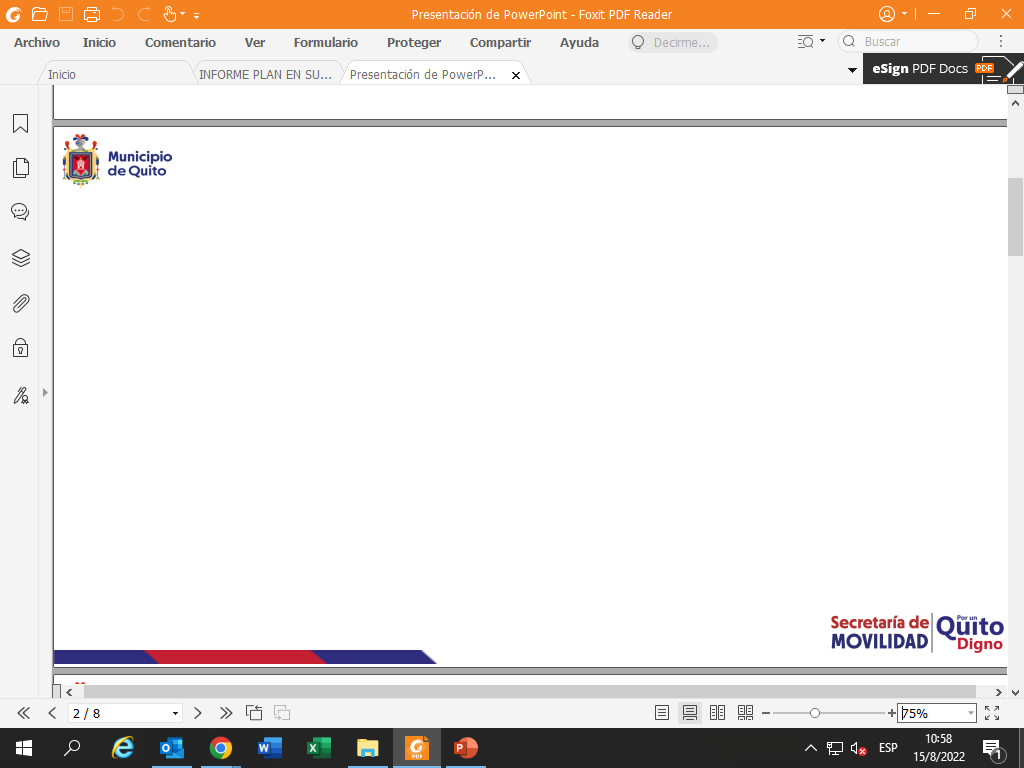 COMPARATIVO

NORMA VIGENTE – REFORMA PROPUESTA
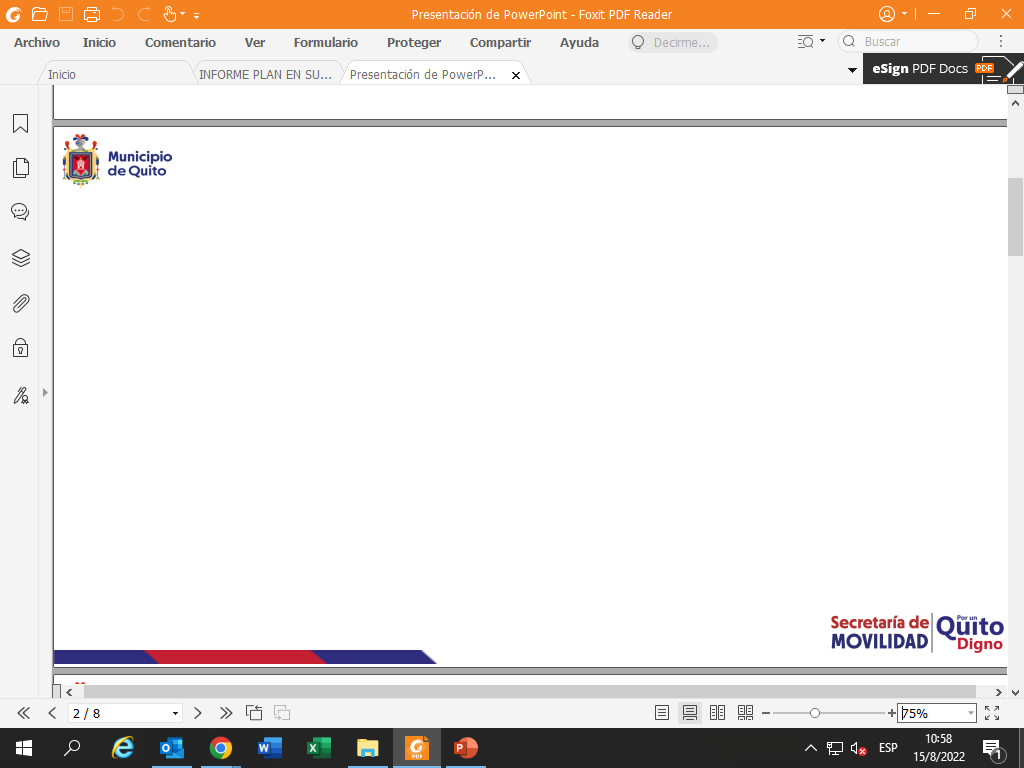 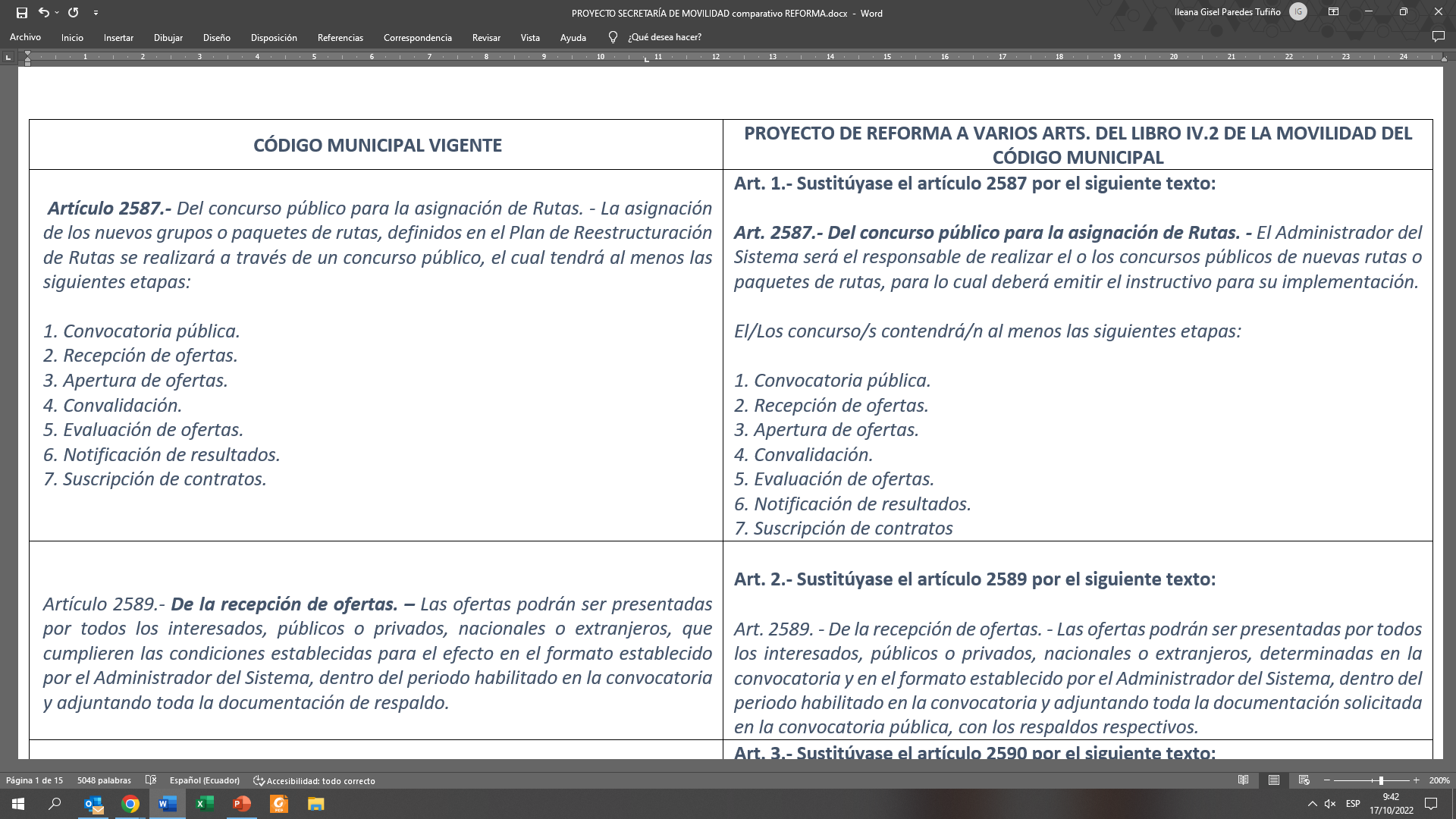 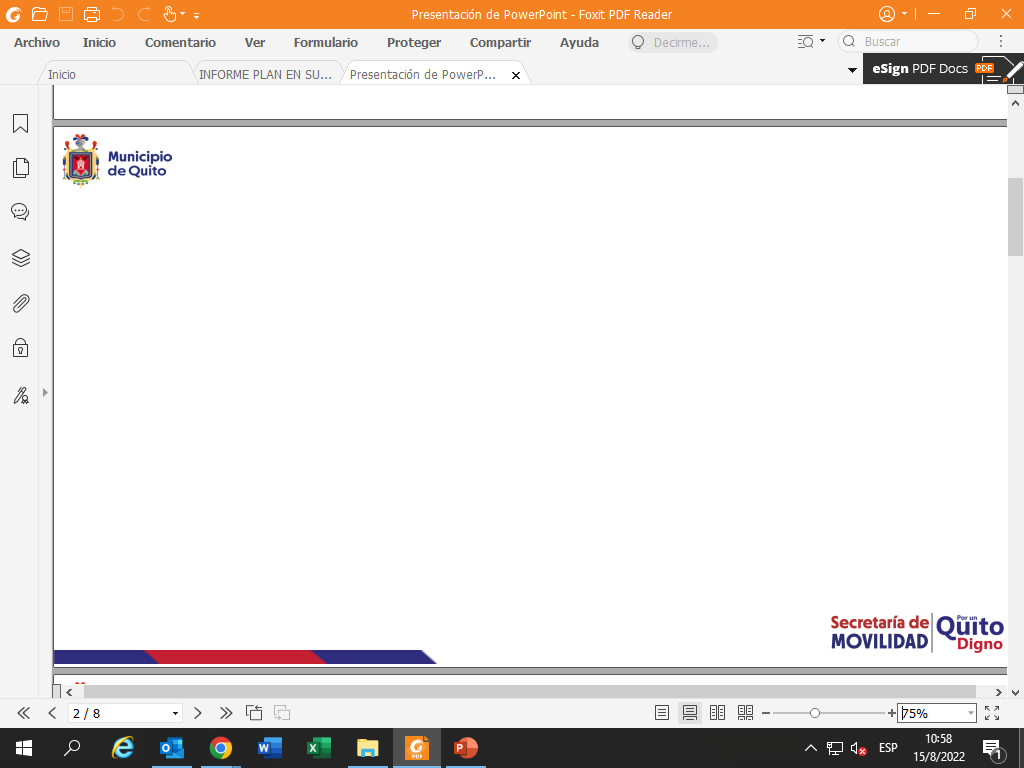 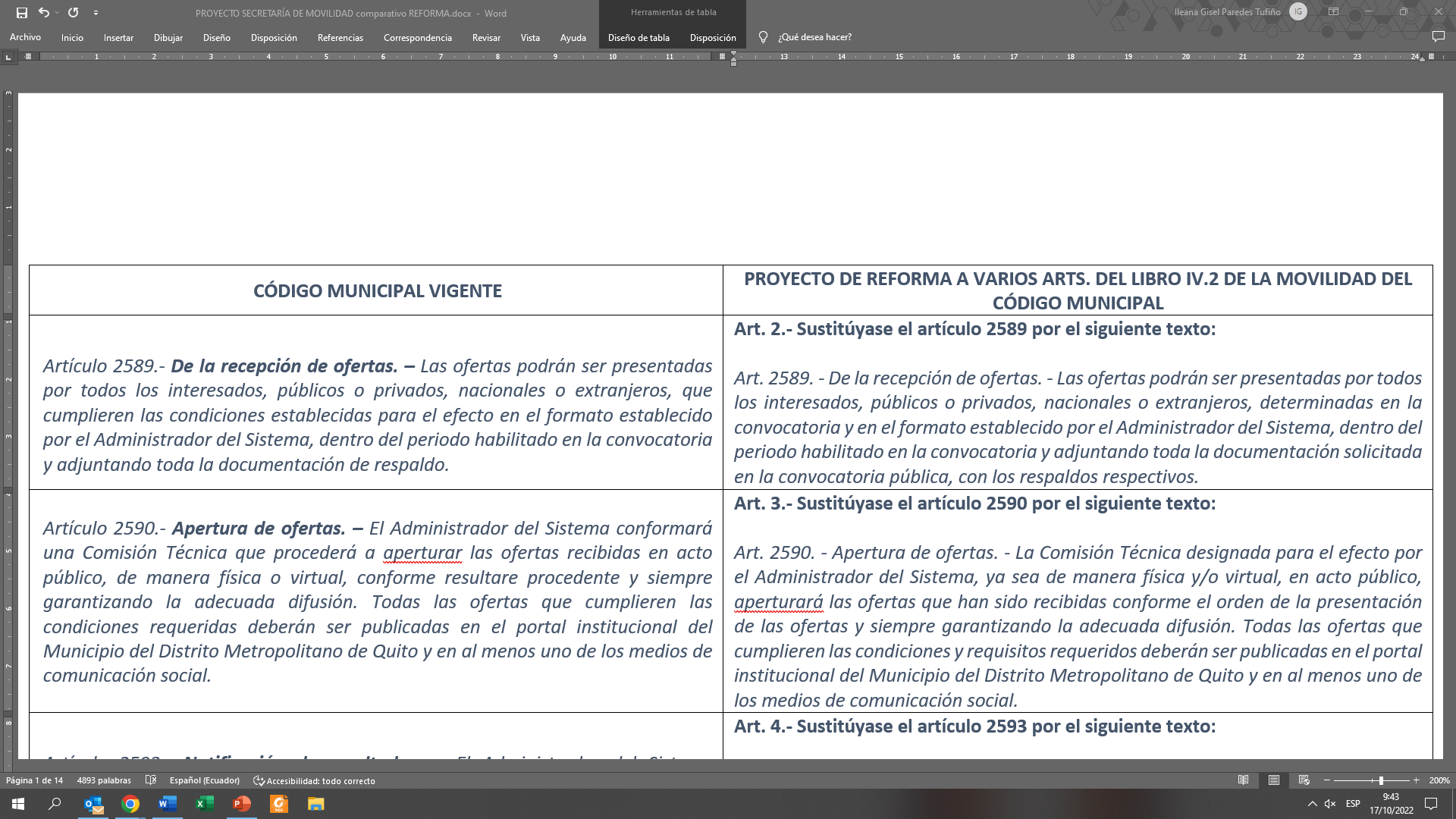 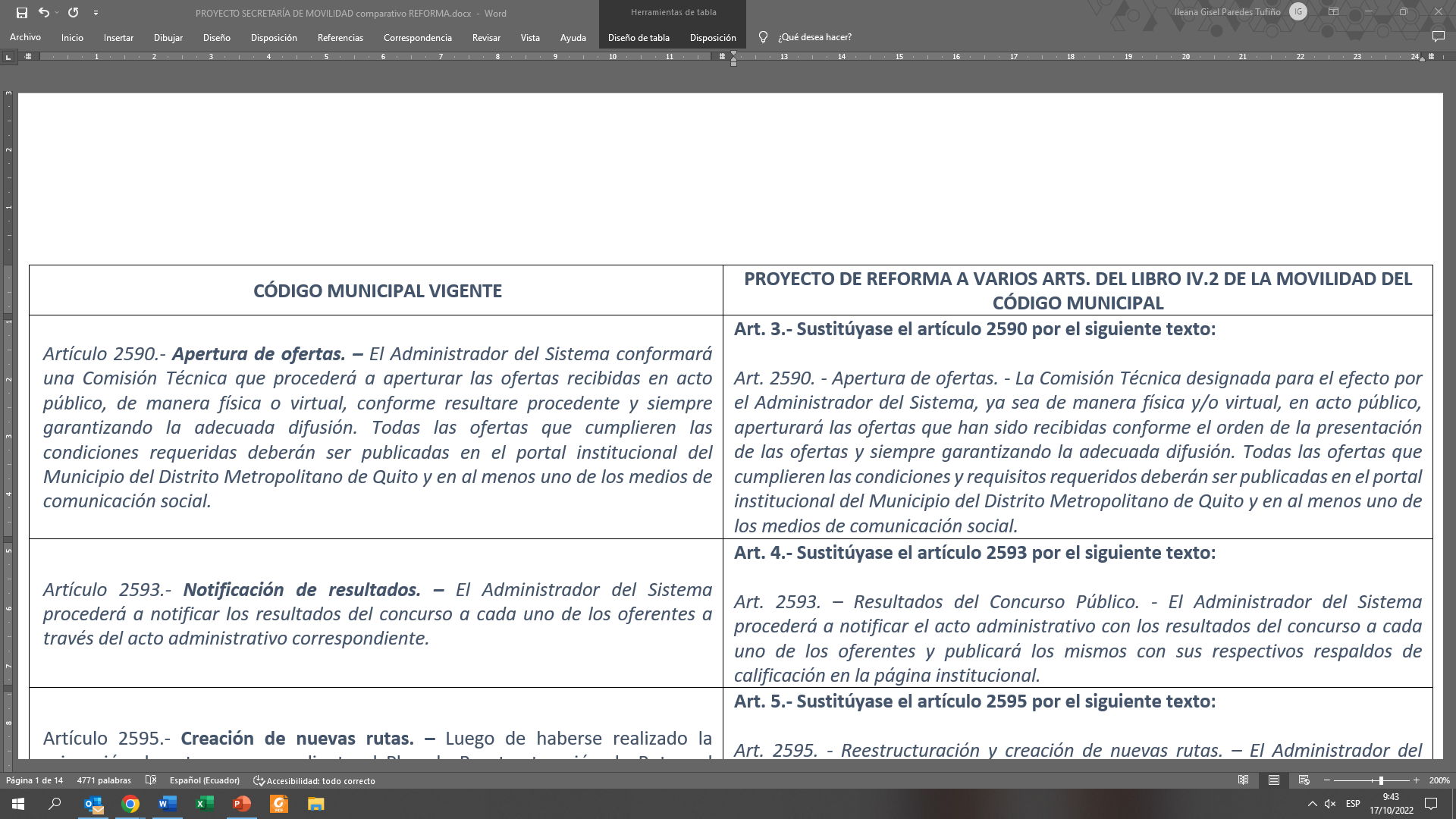 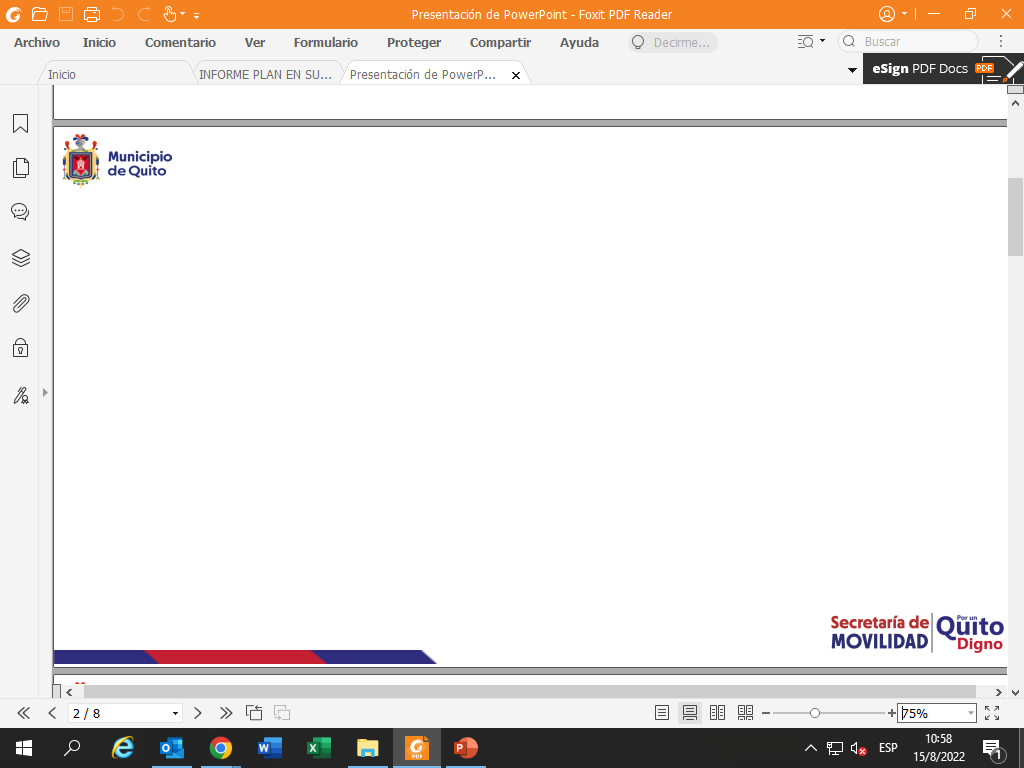 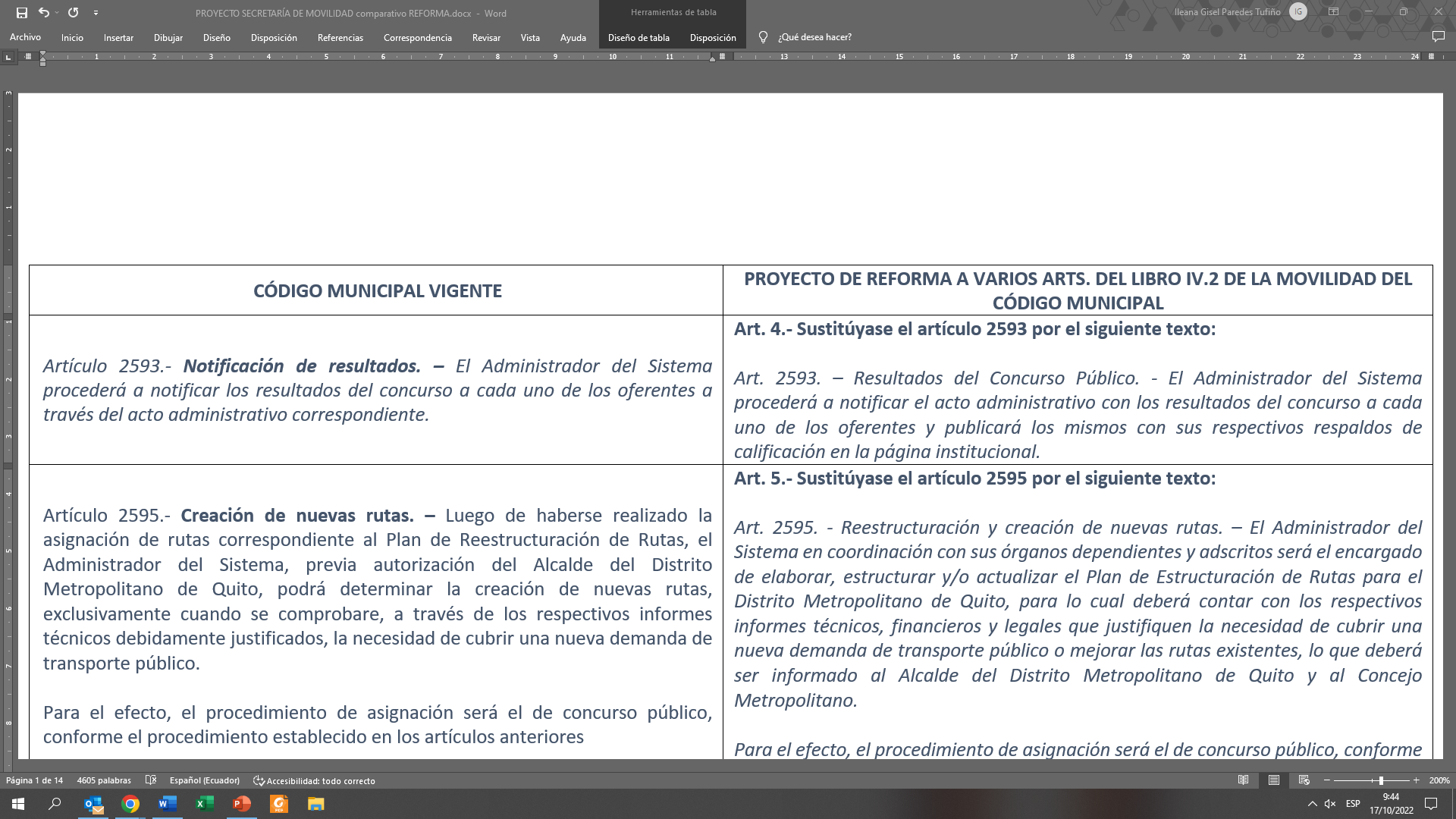 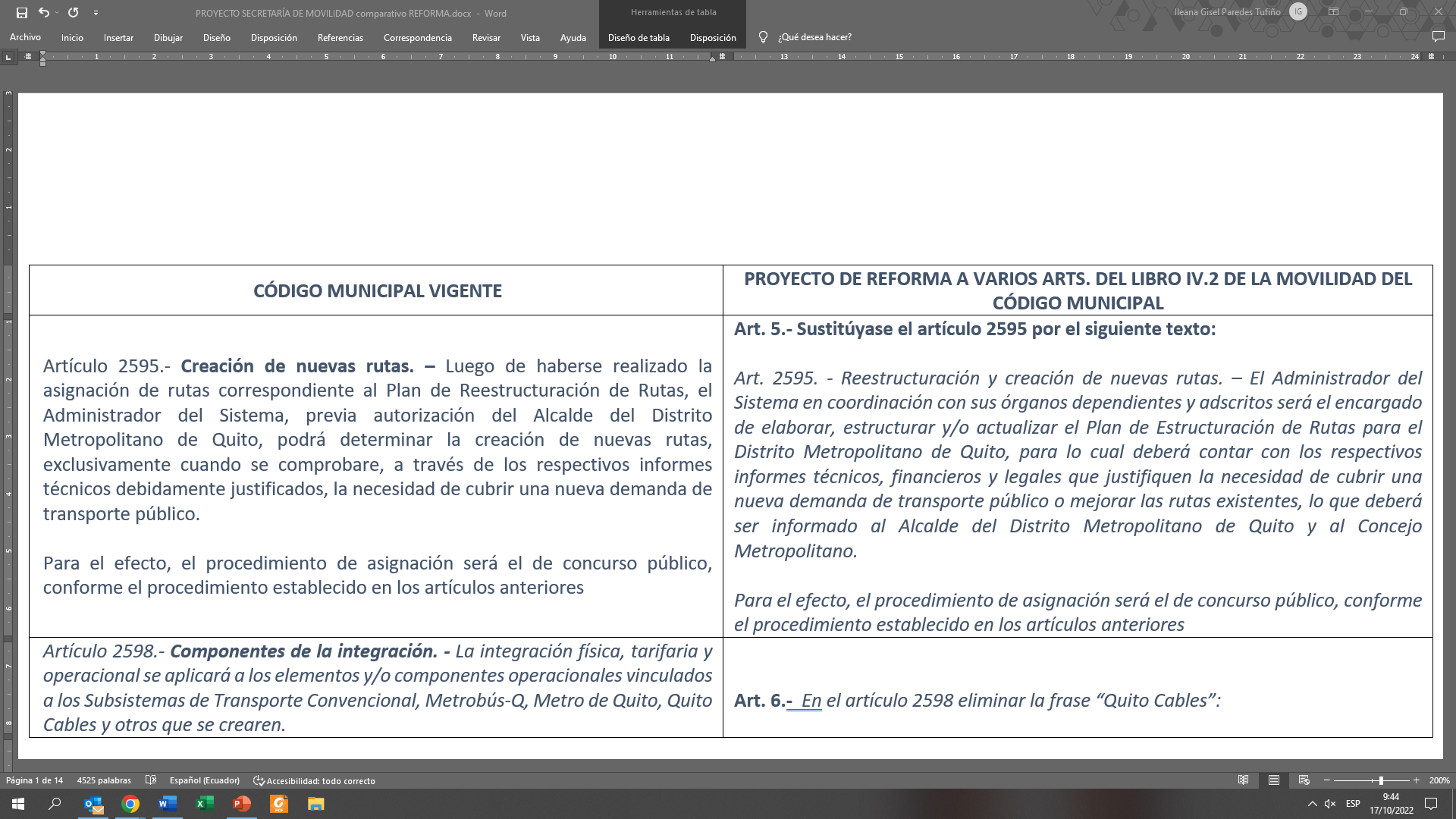 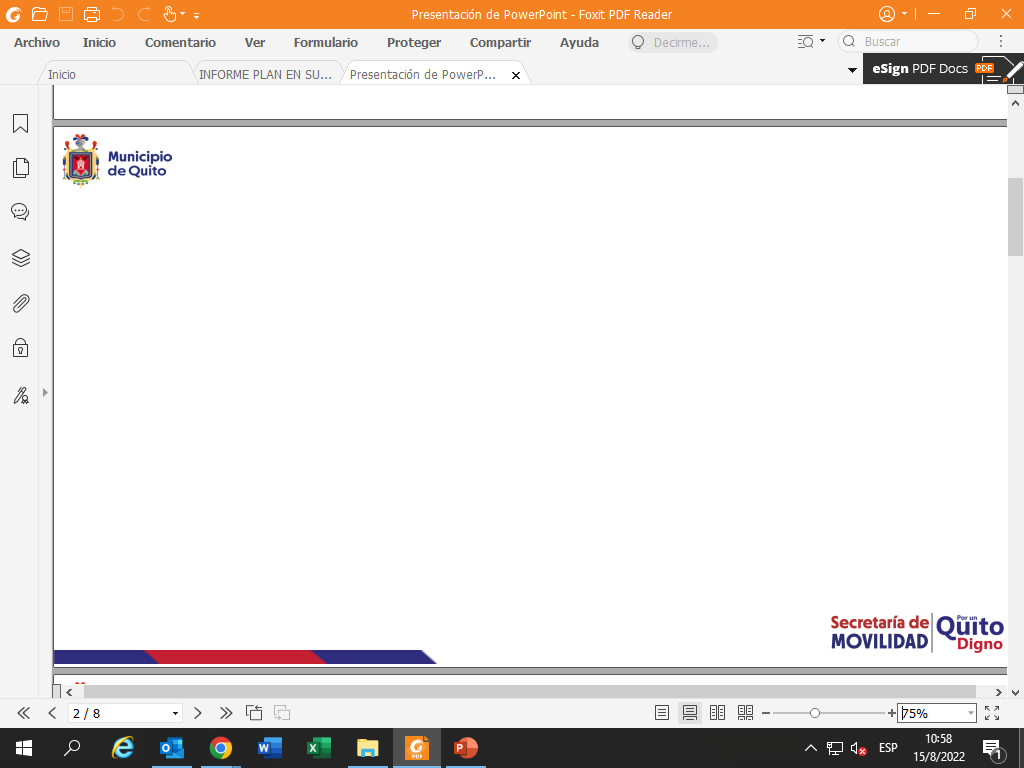 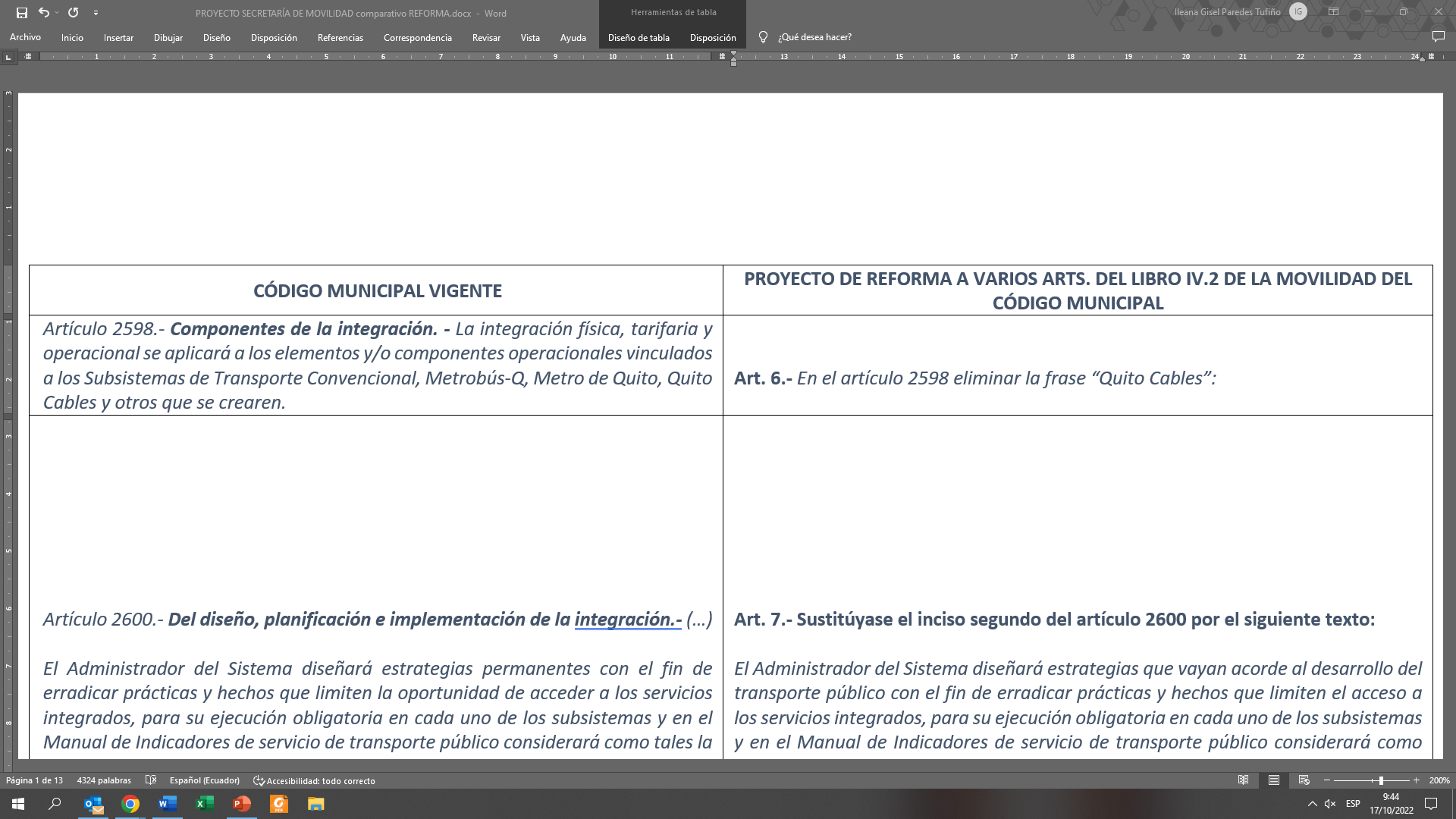 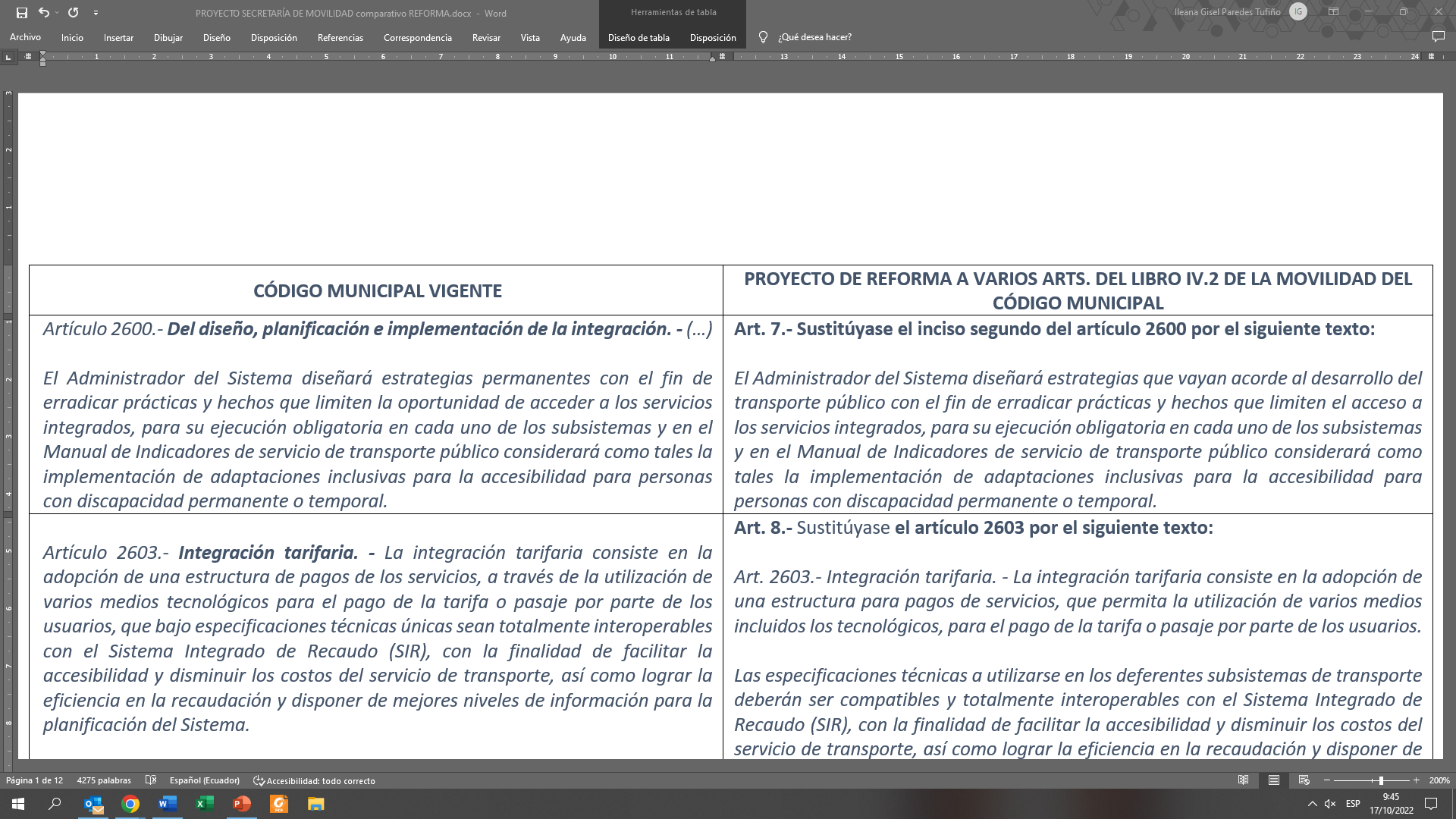 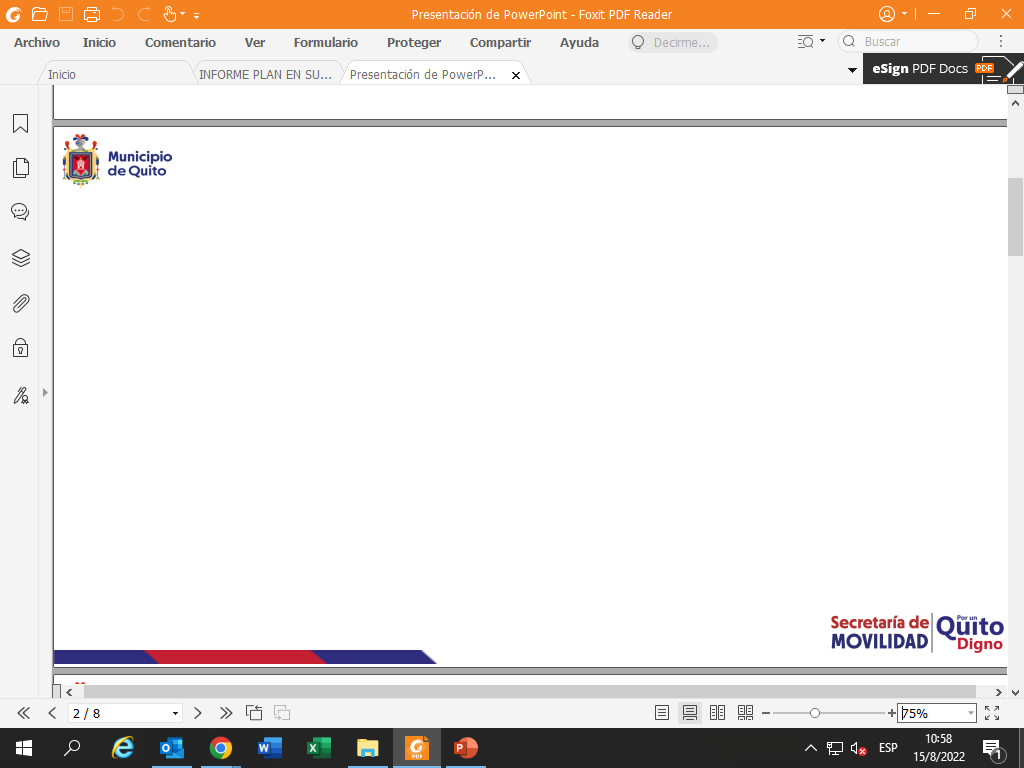 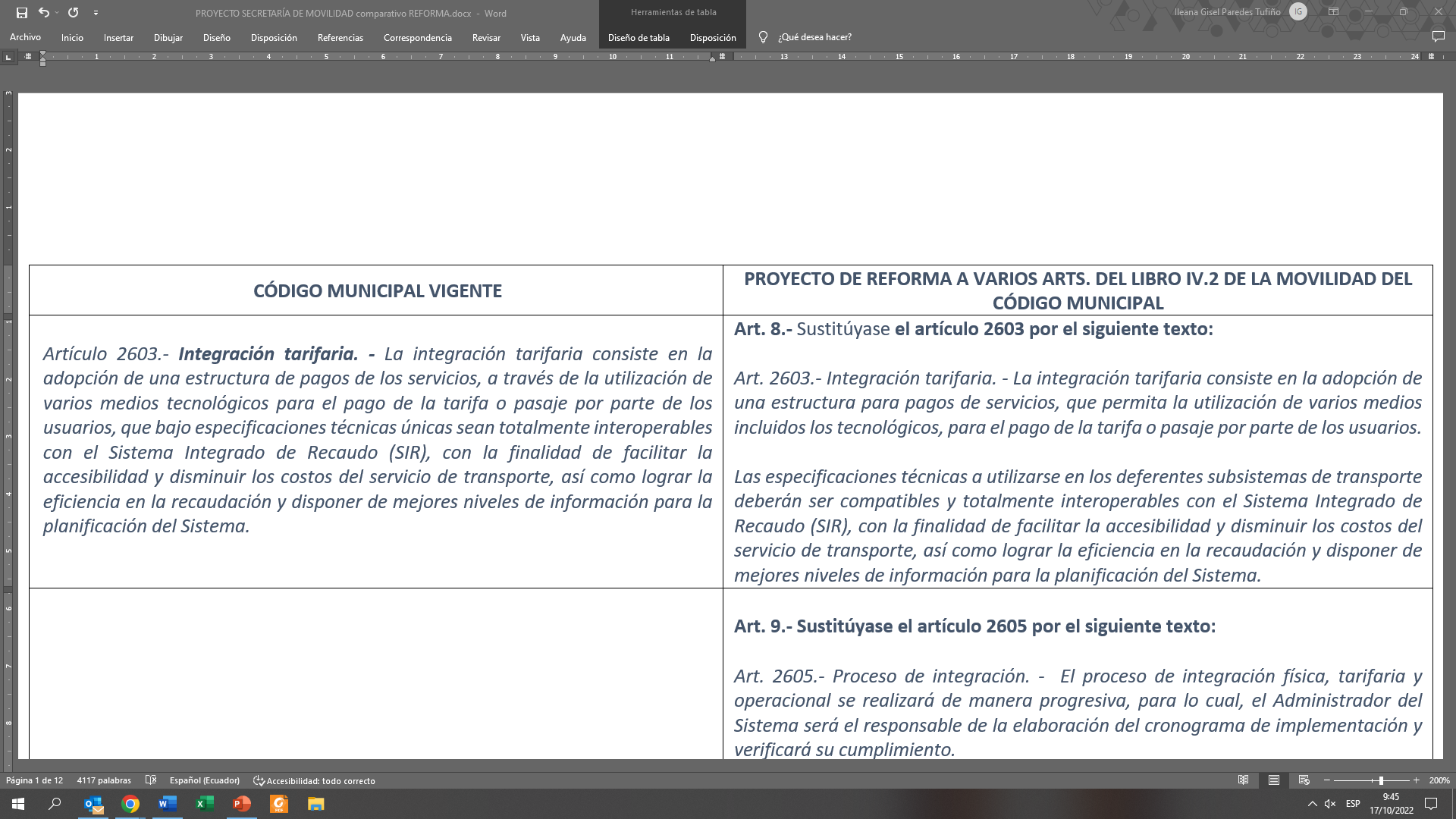 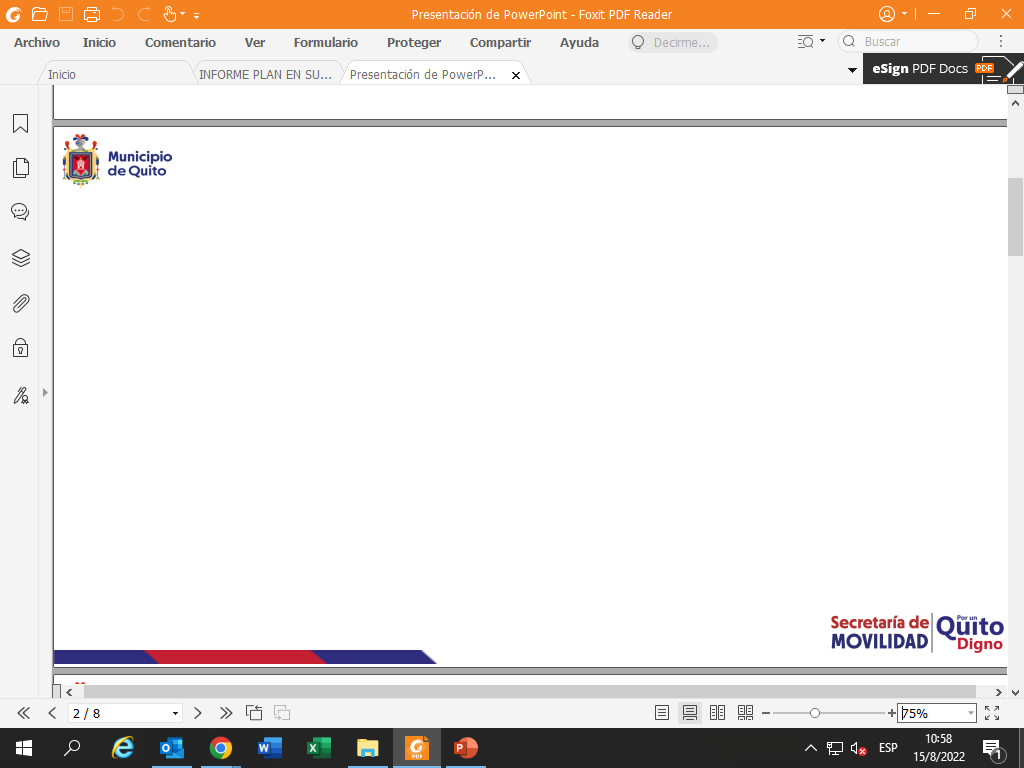 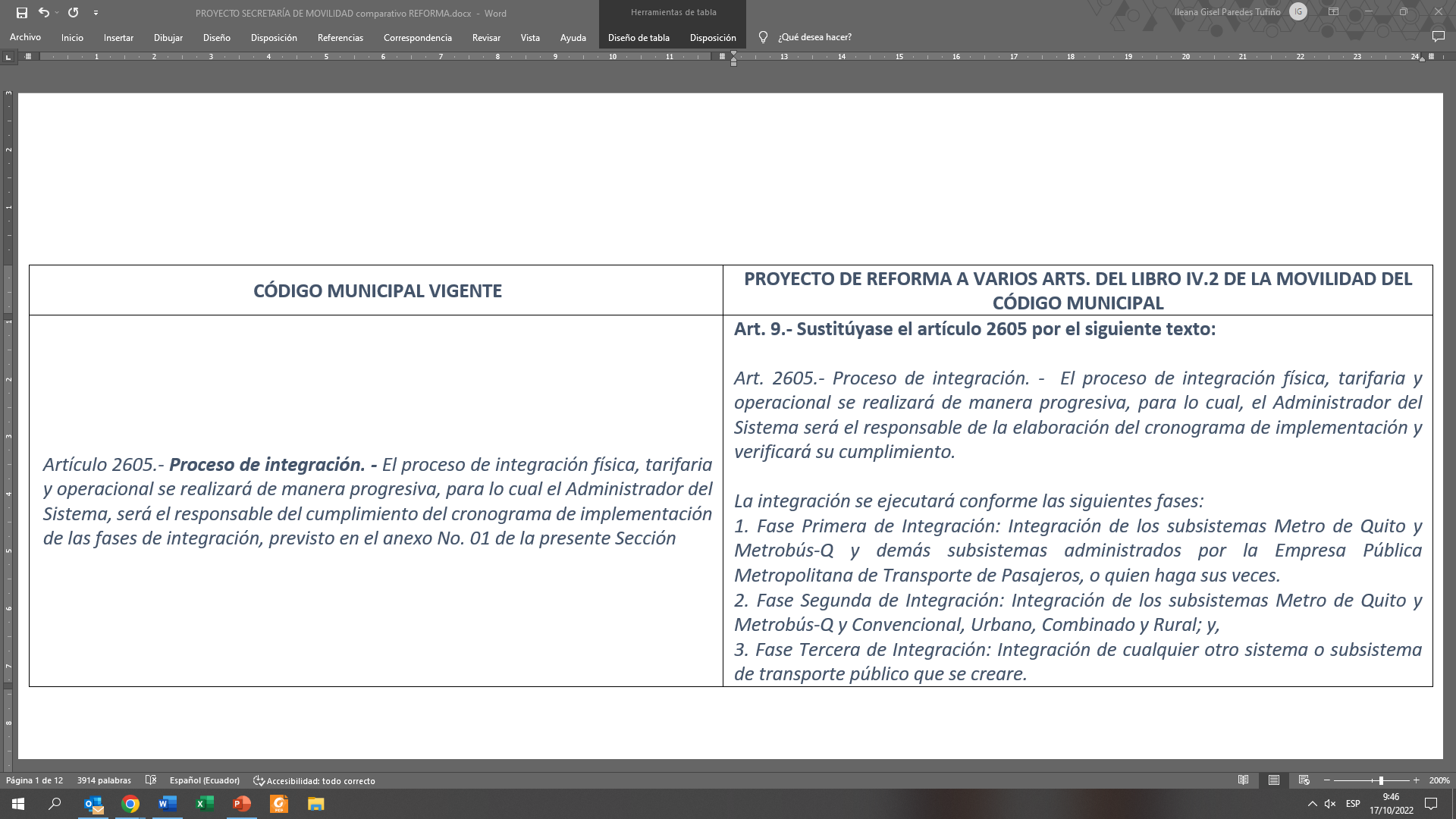 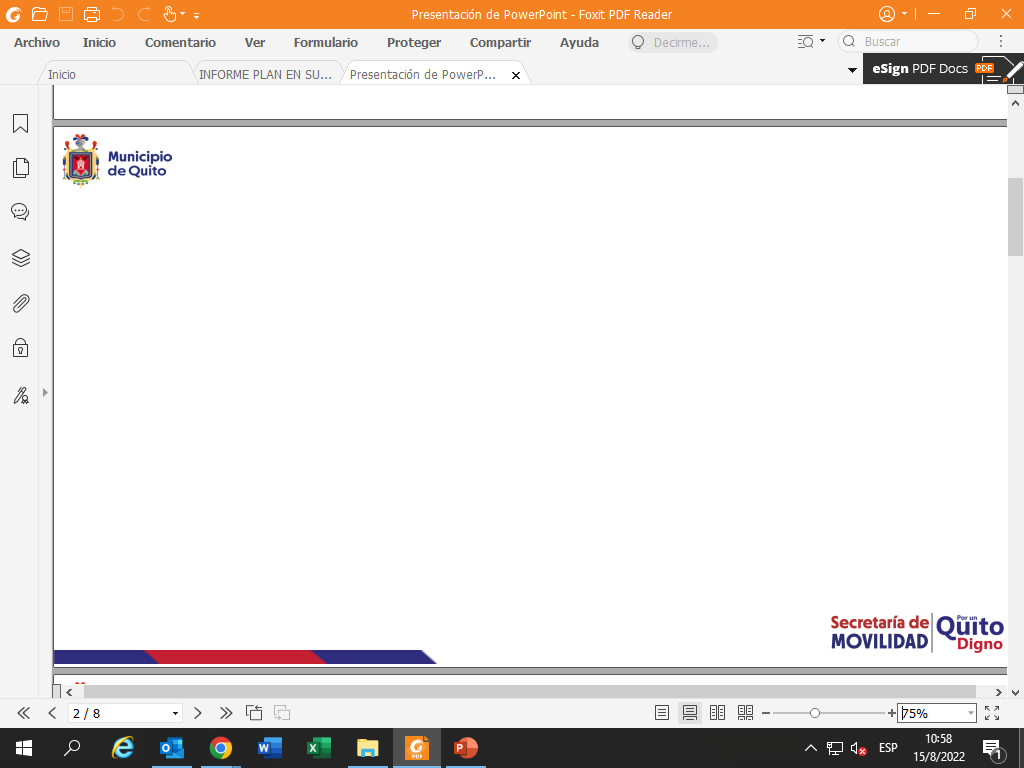 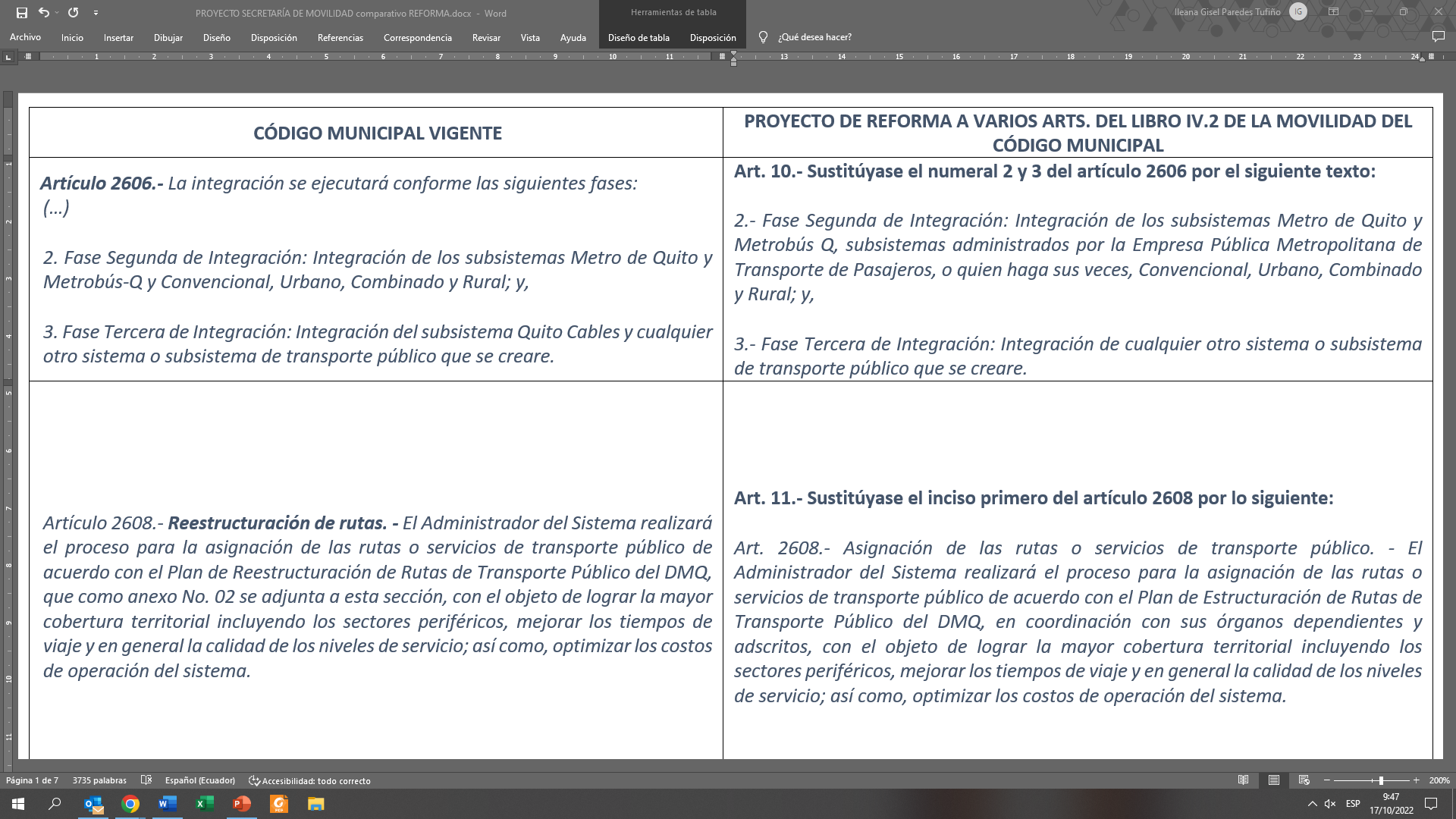 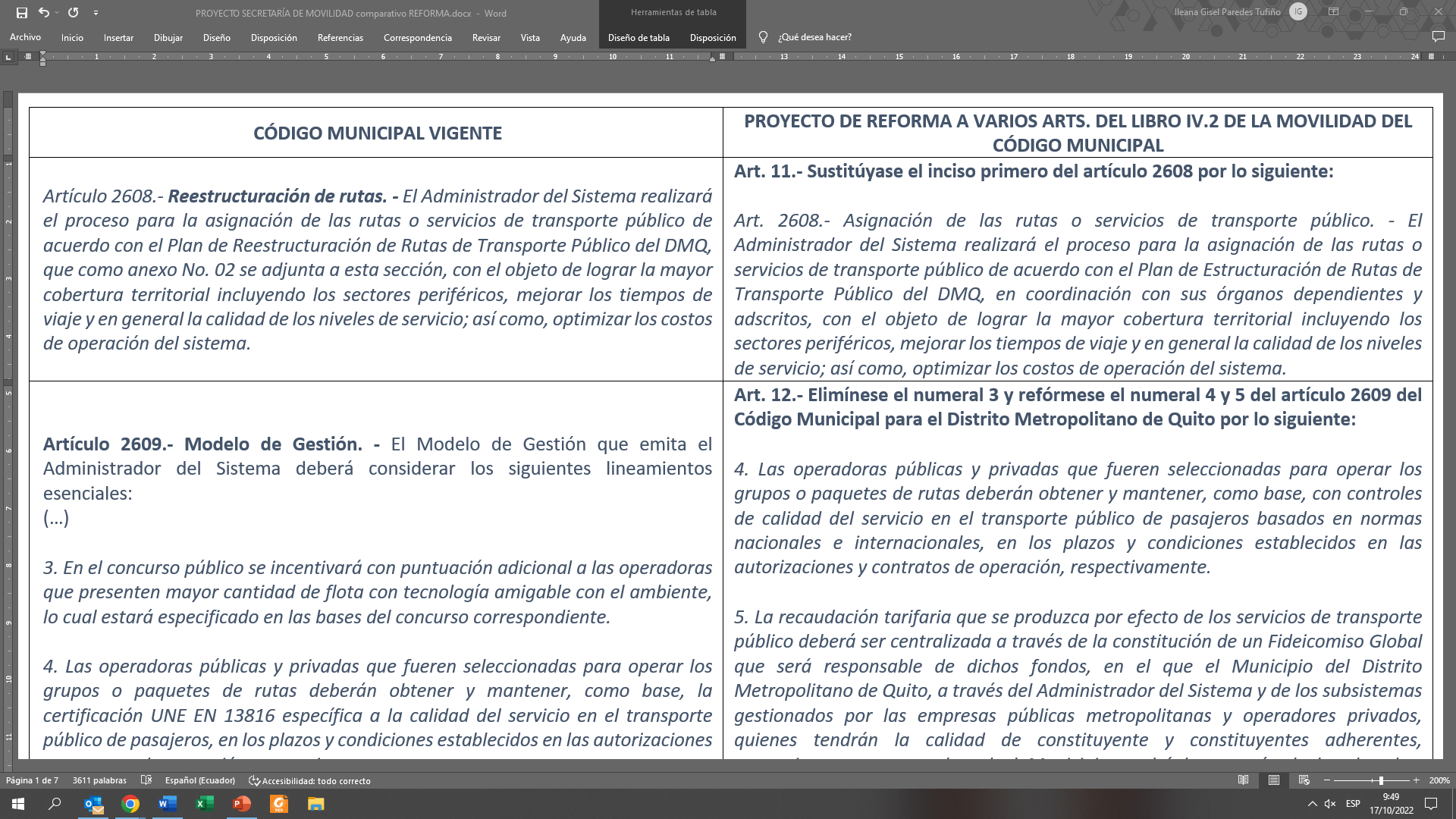 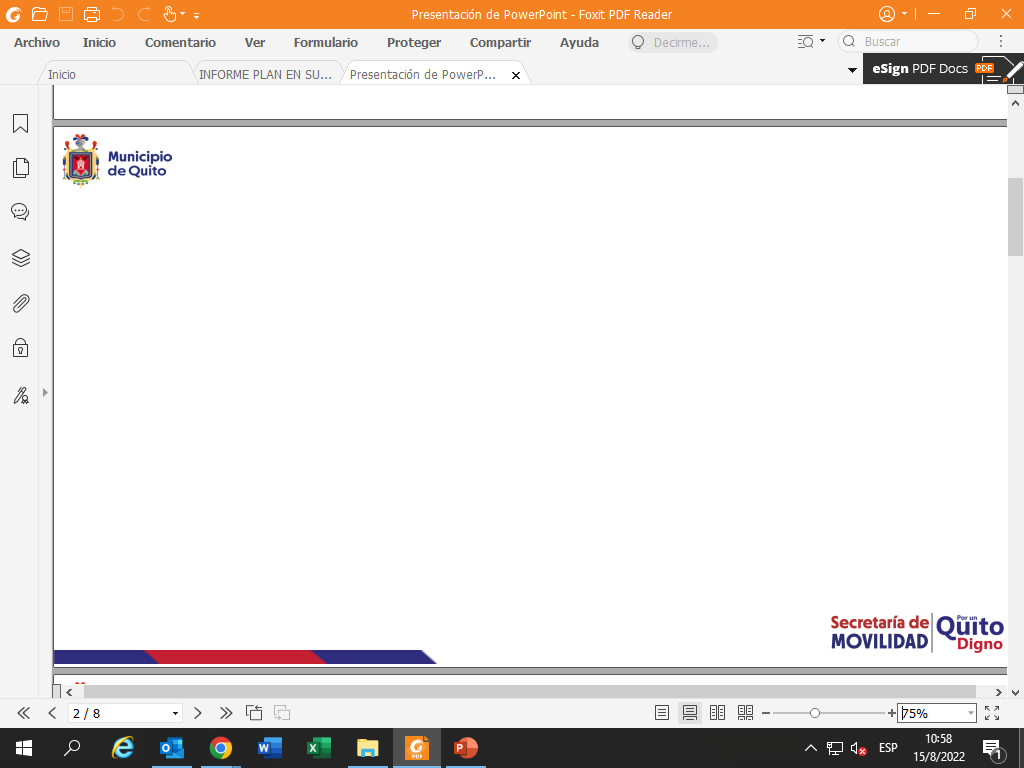 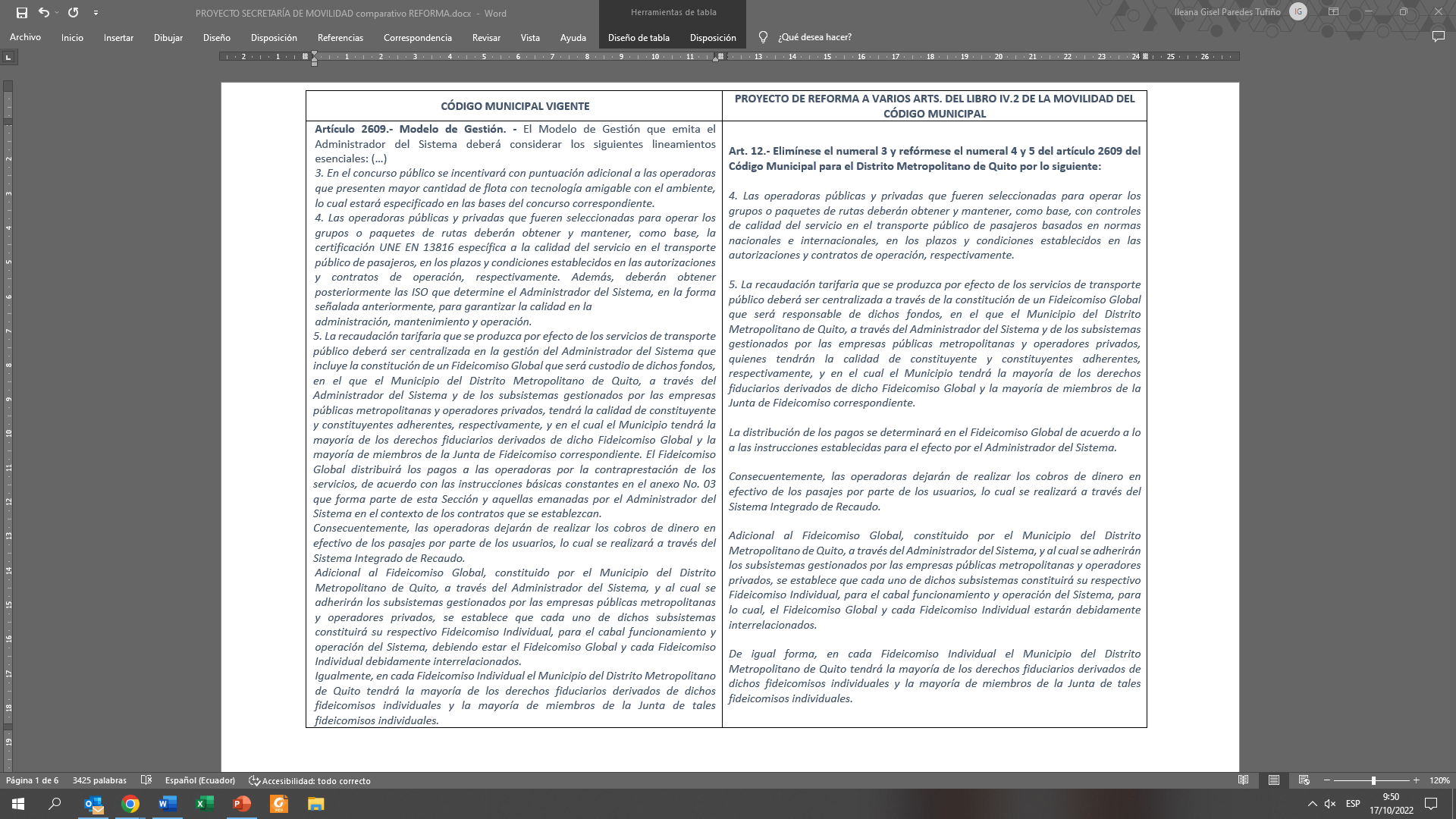 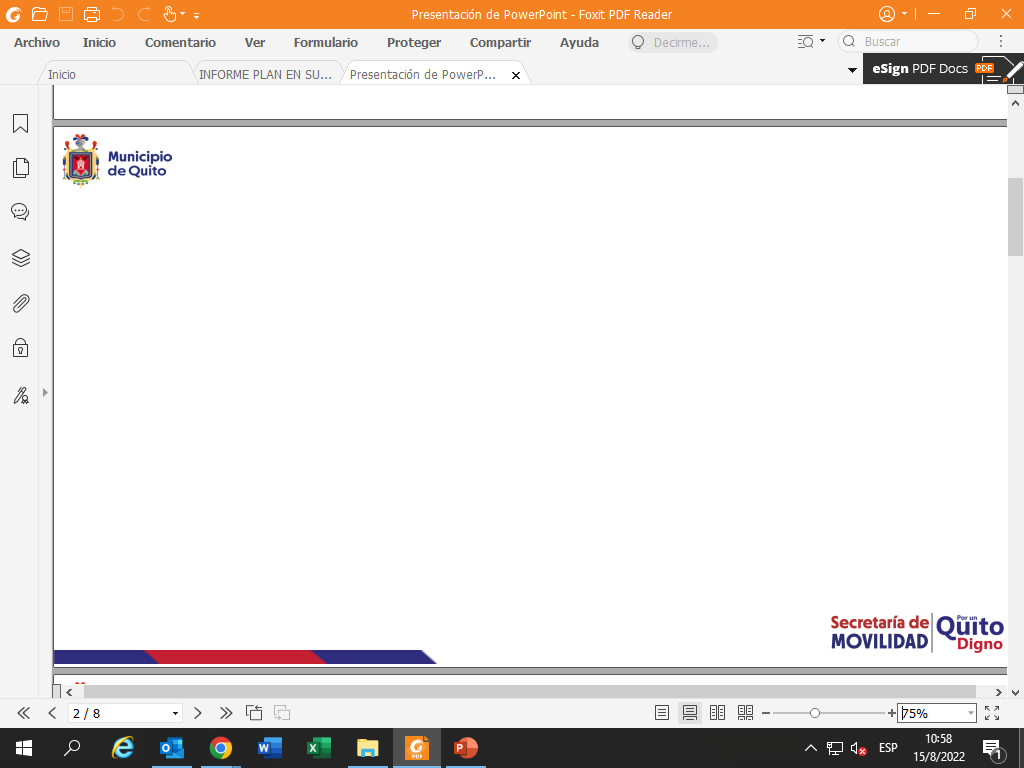 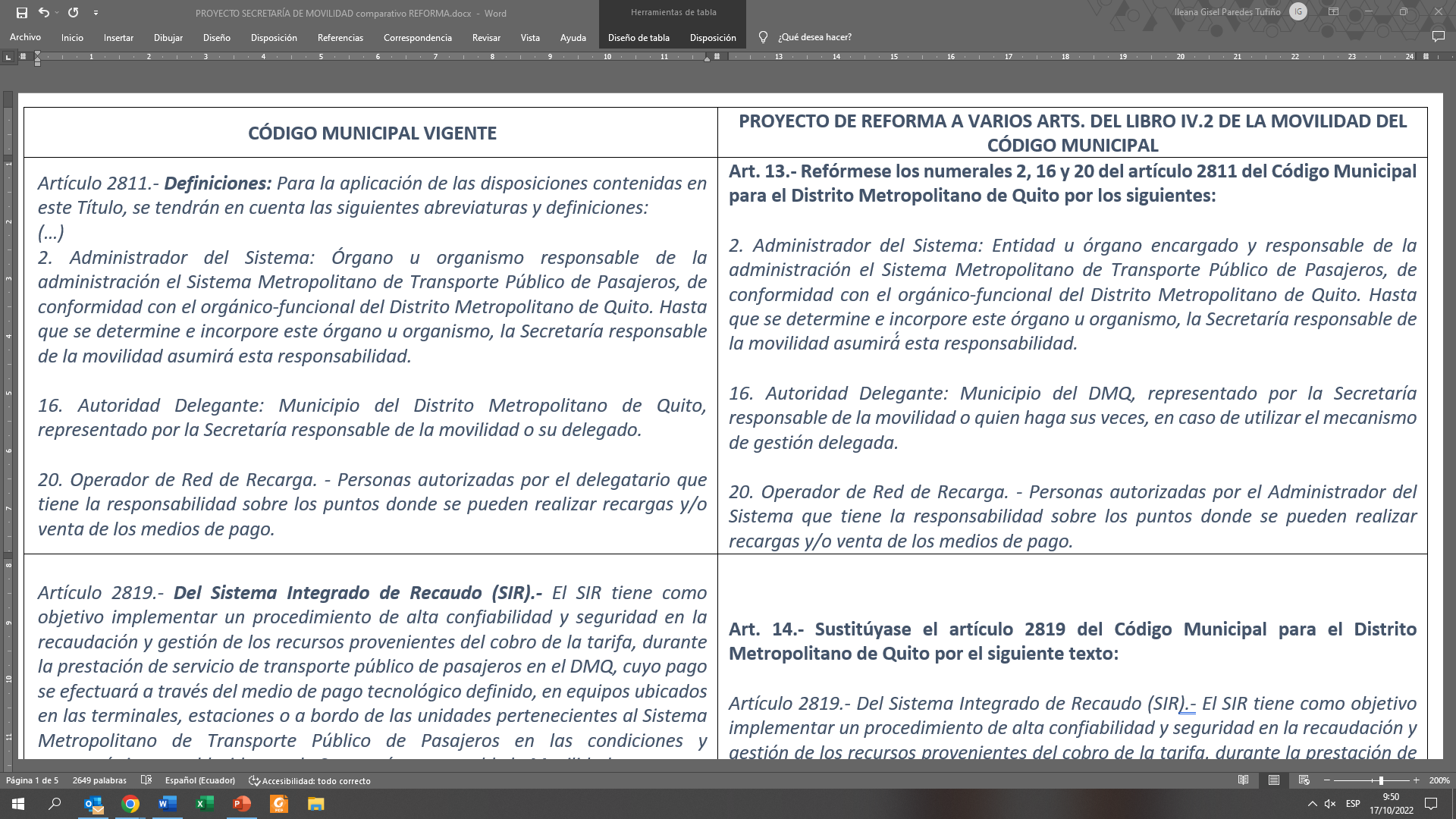 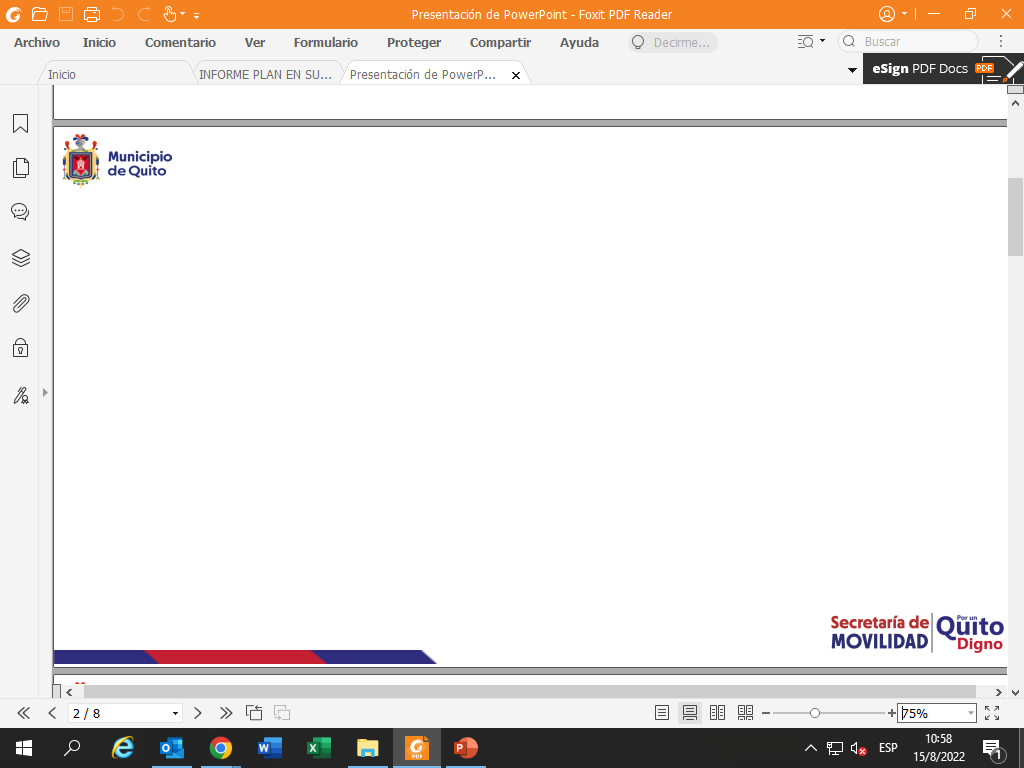 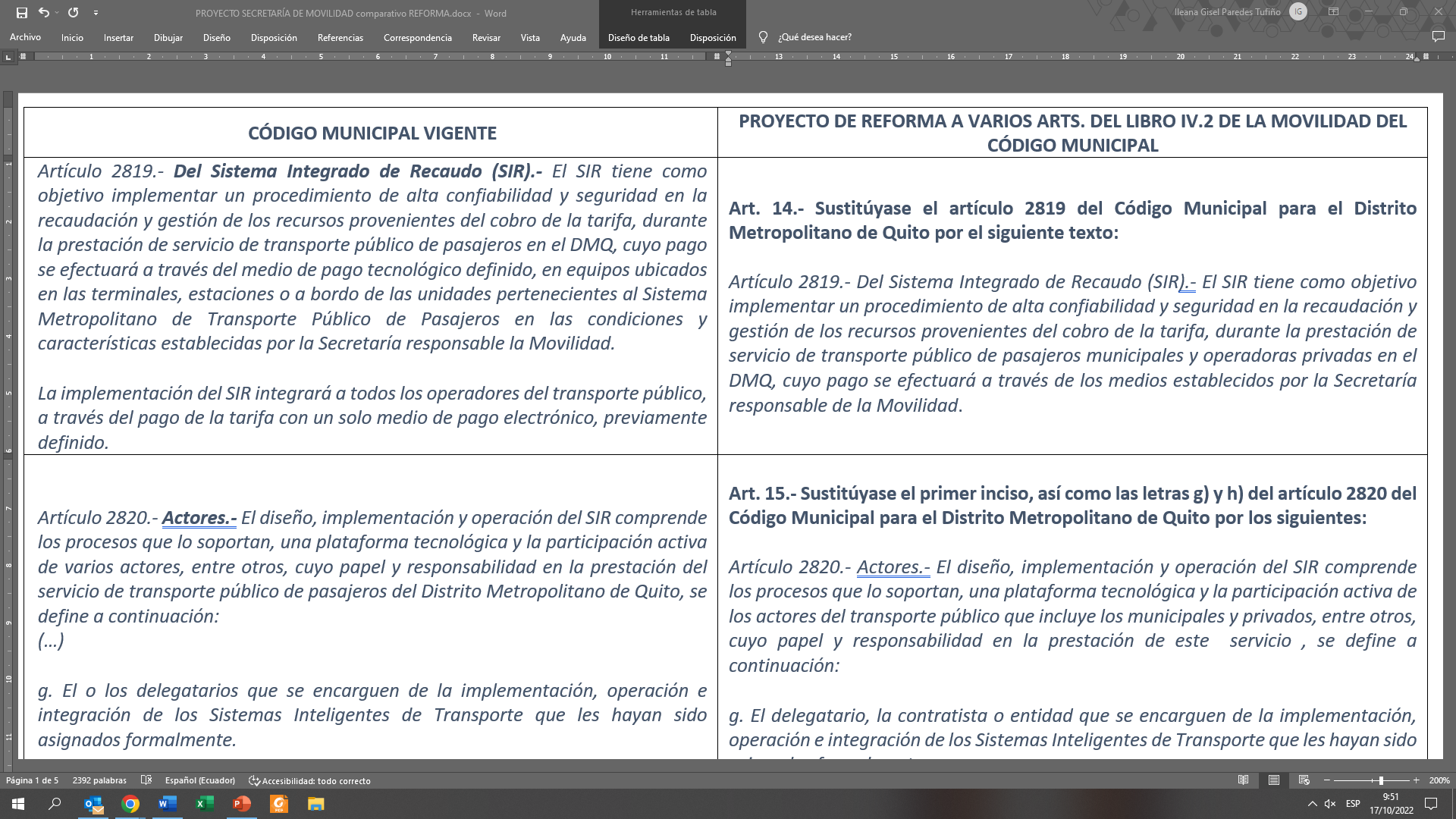 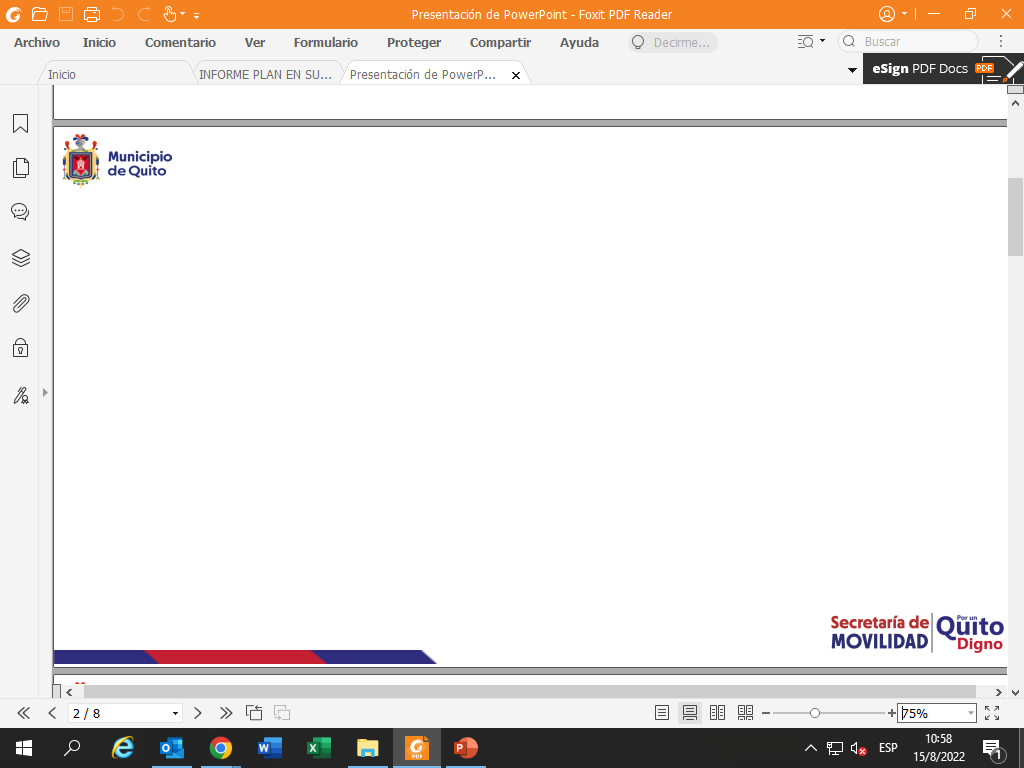 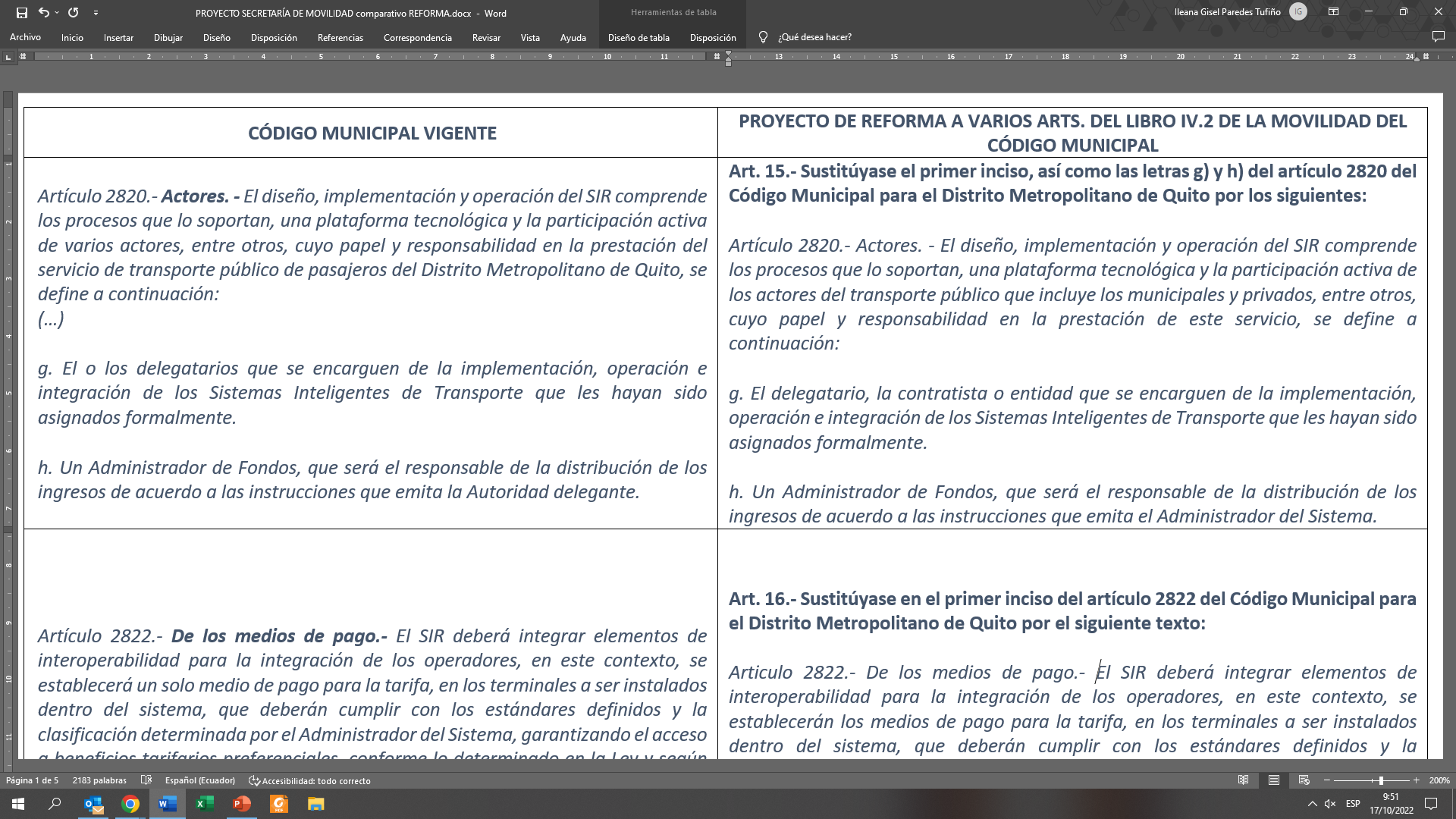 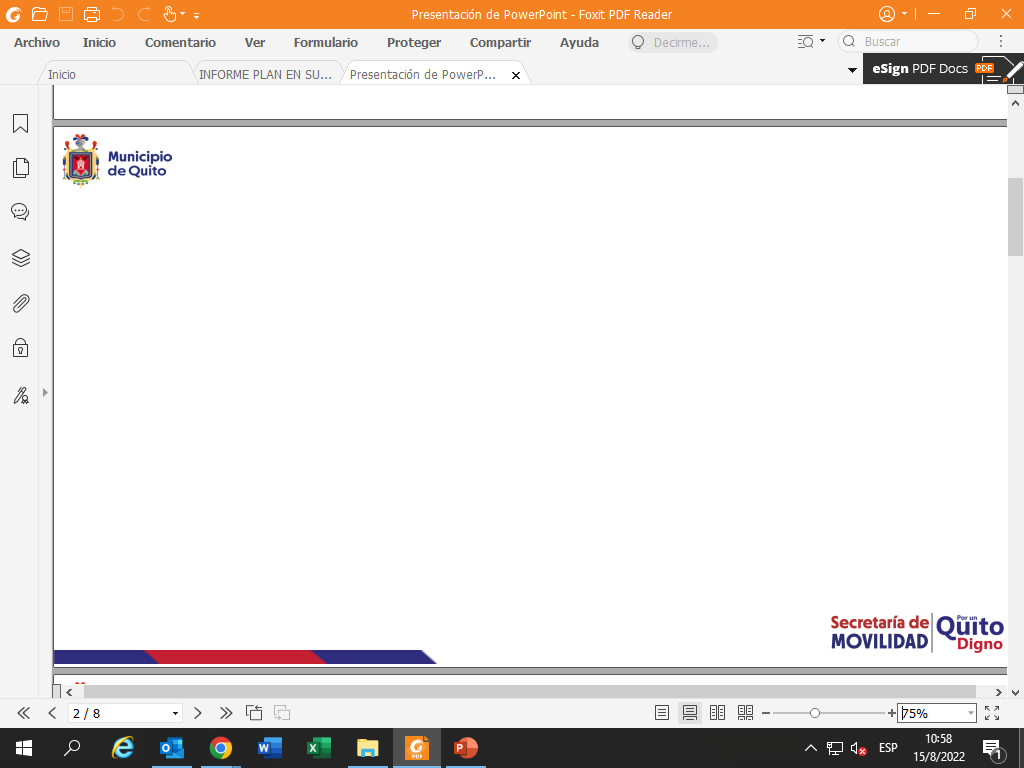 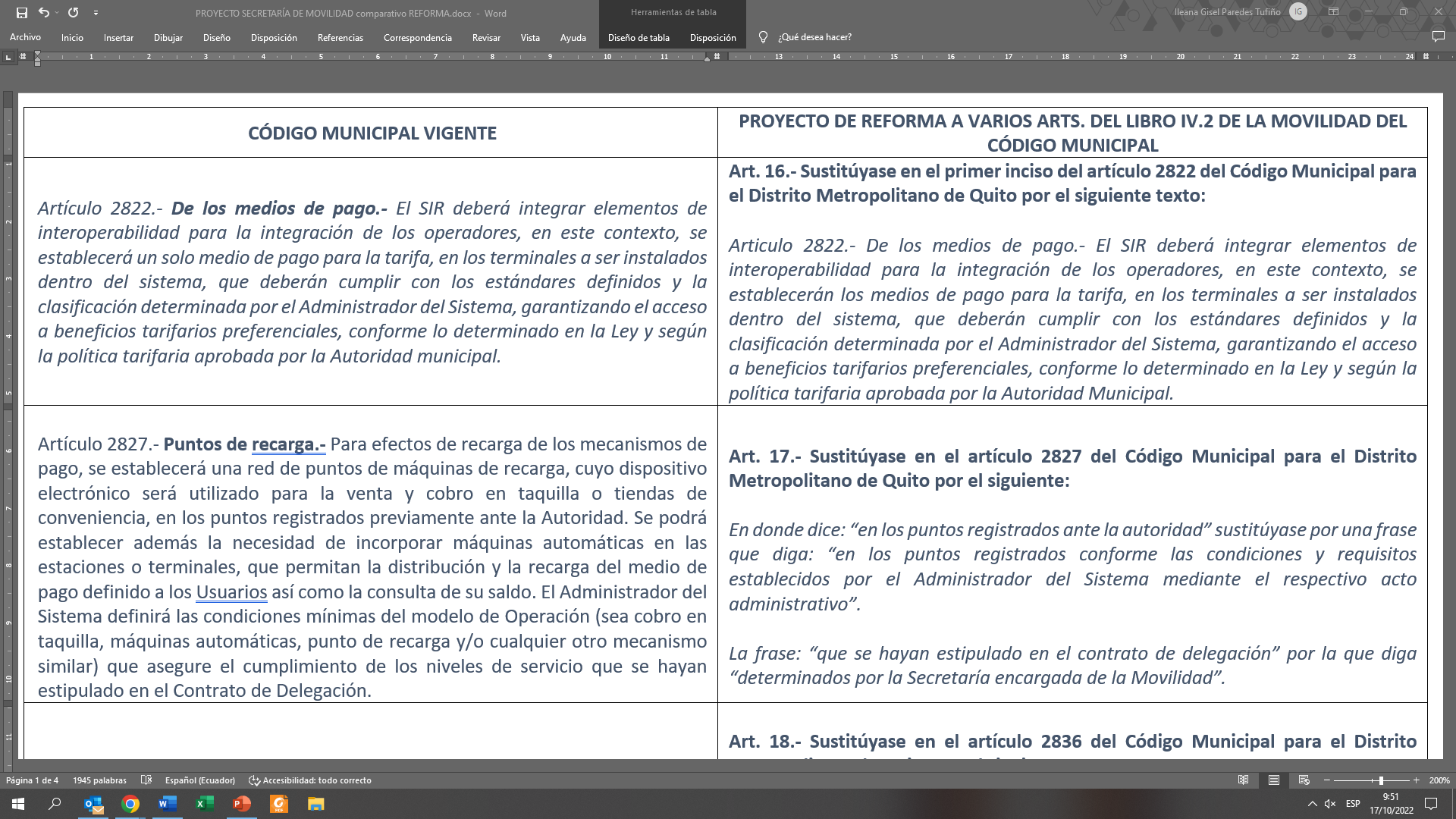 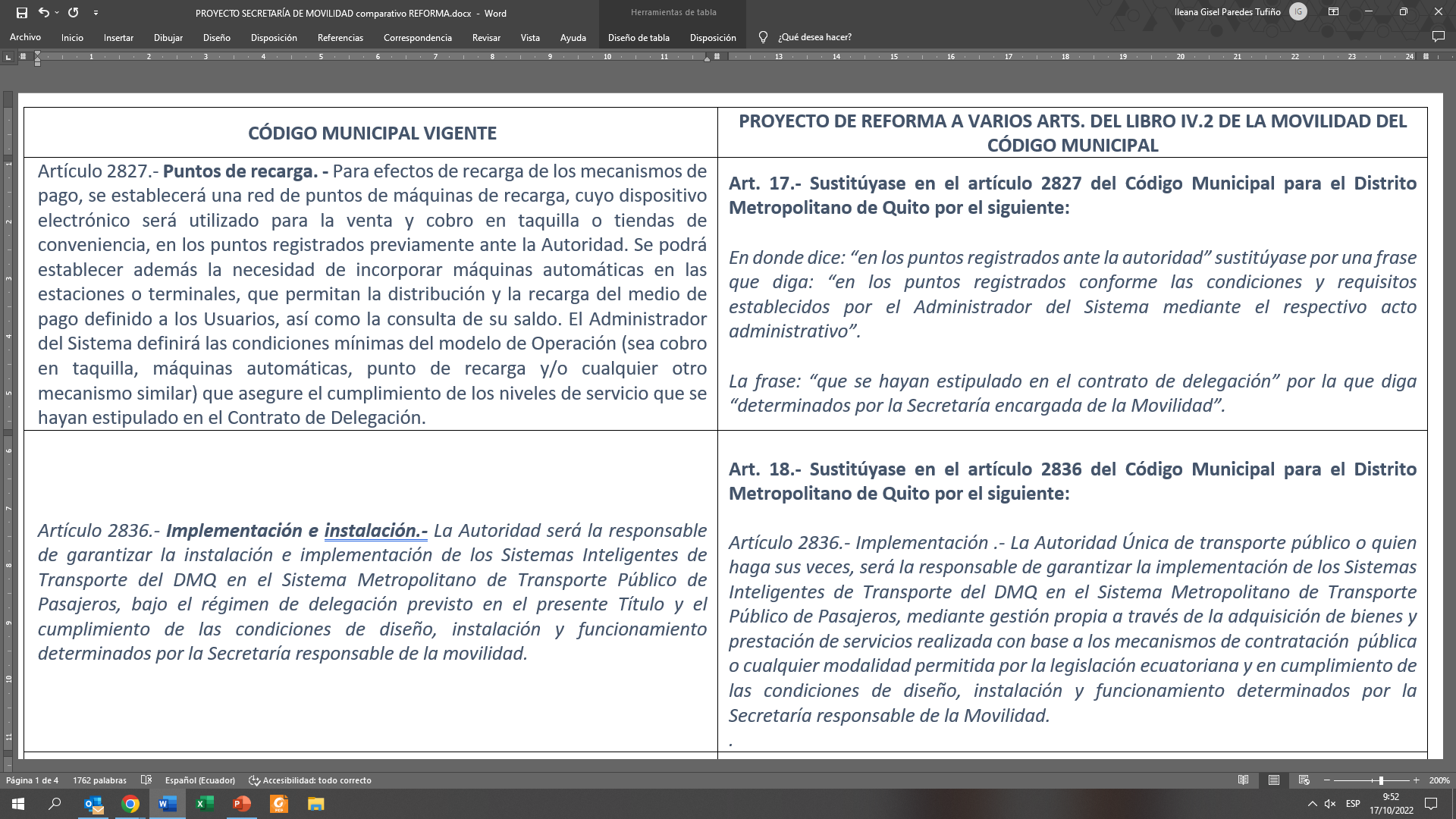 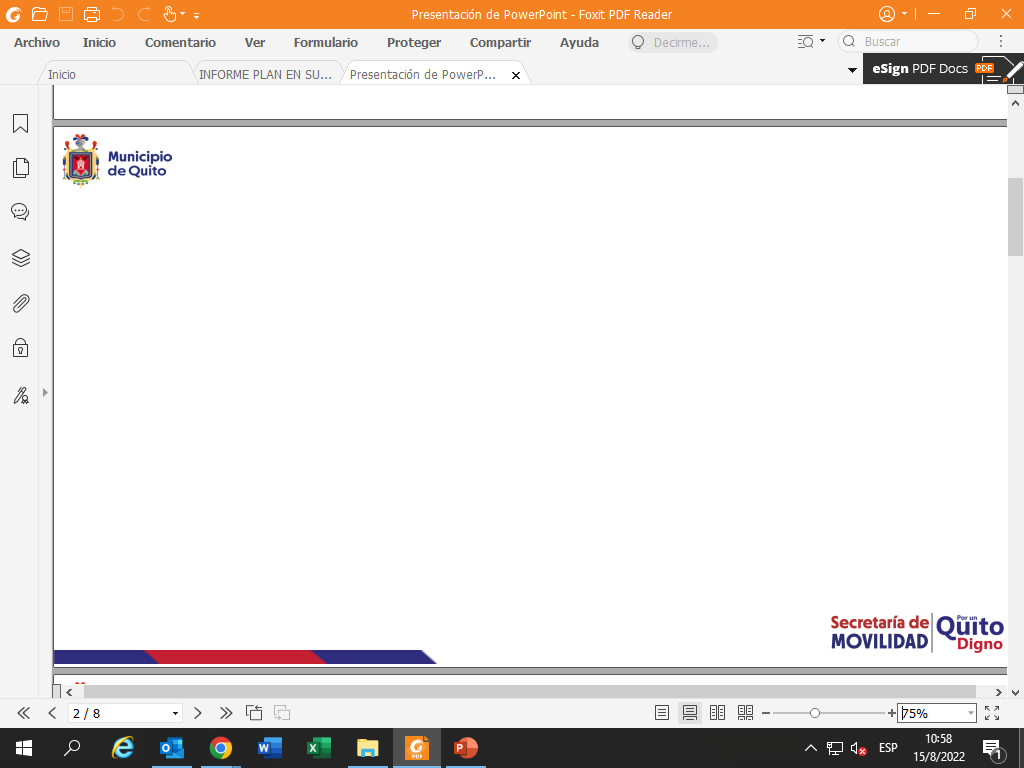 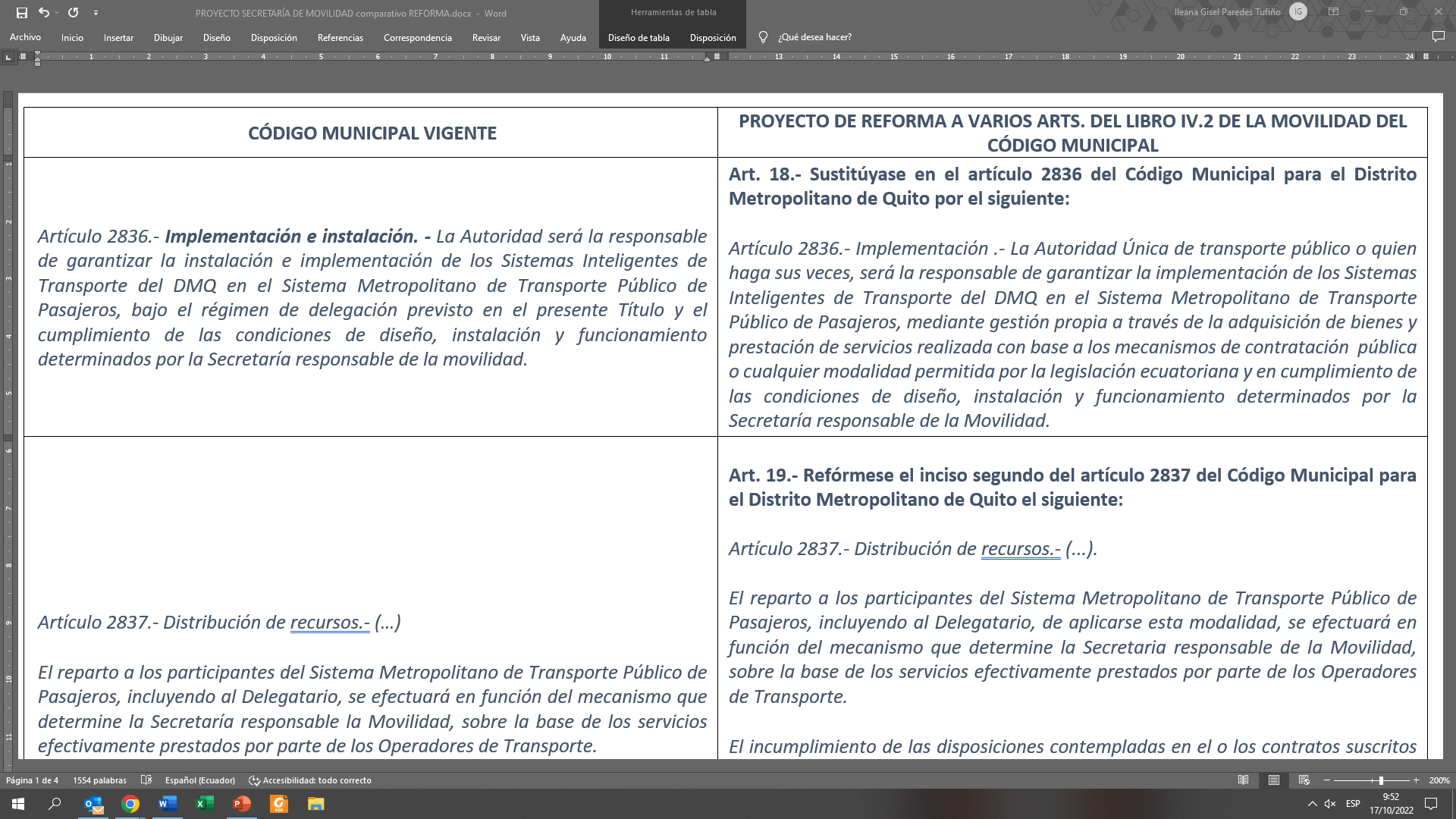 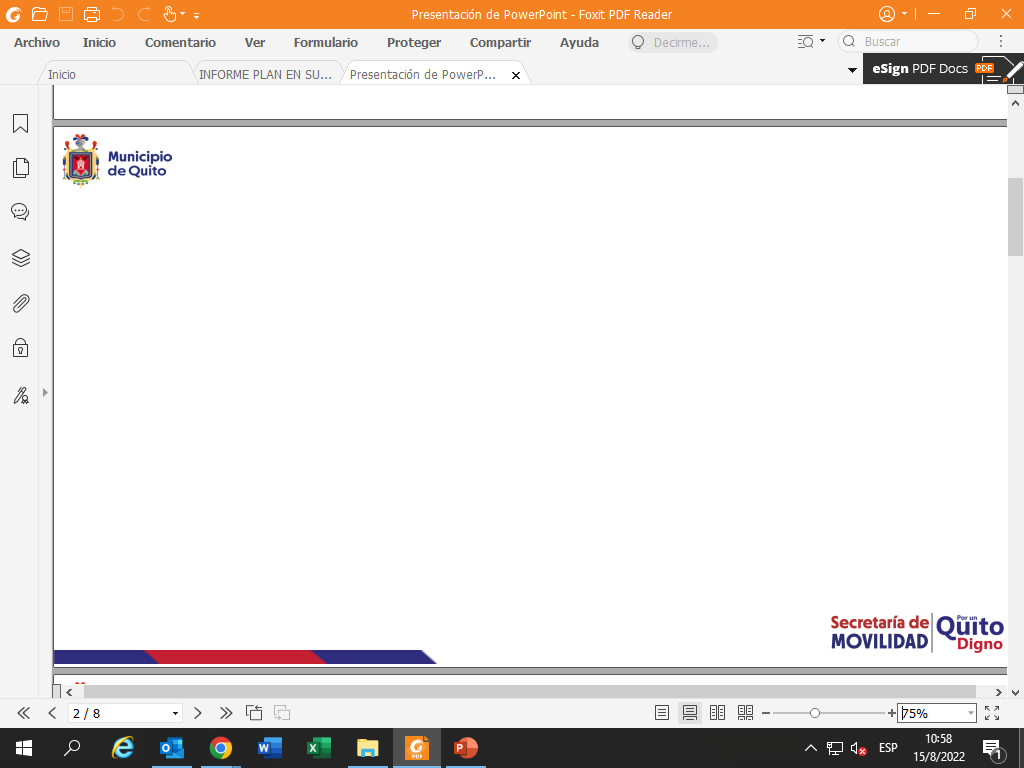 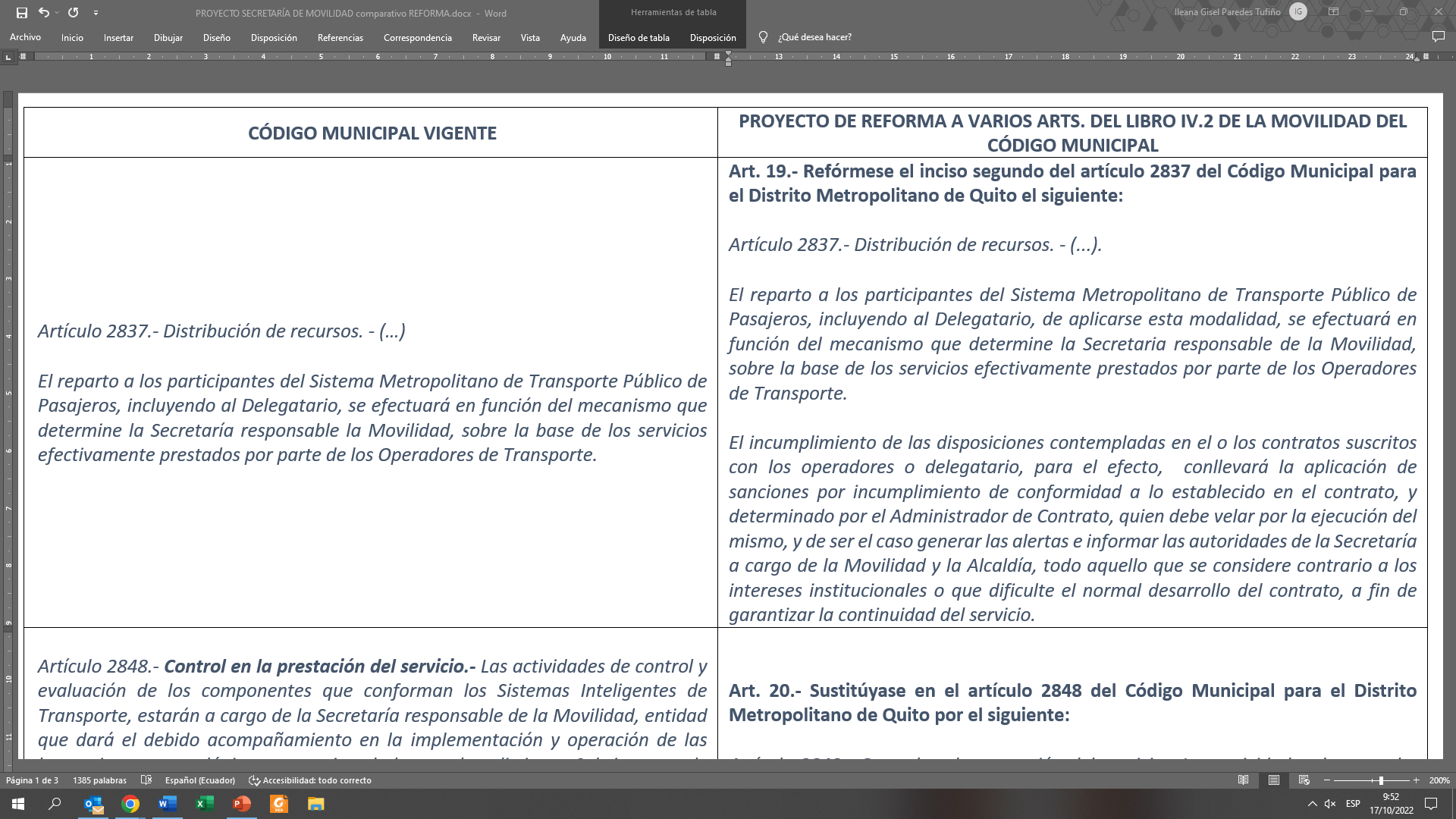 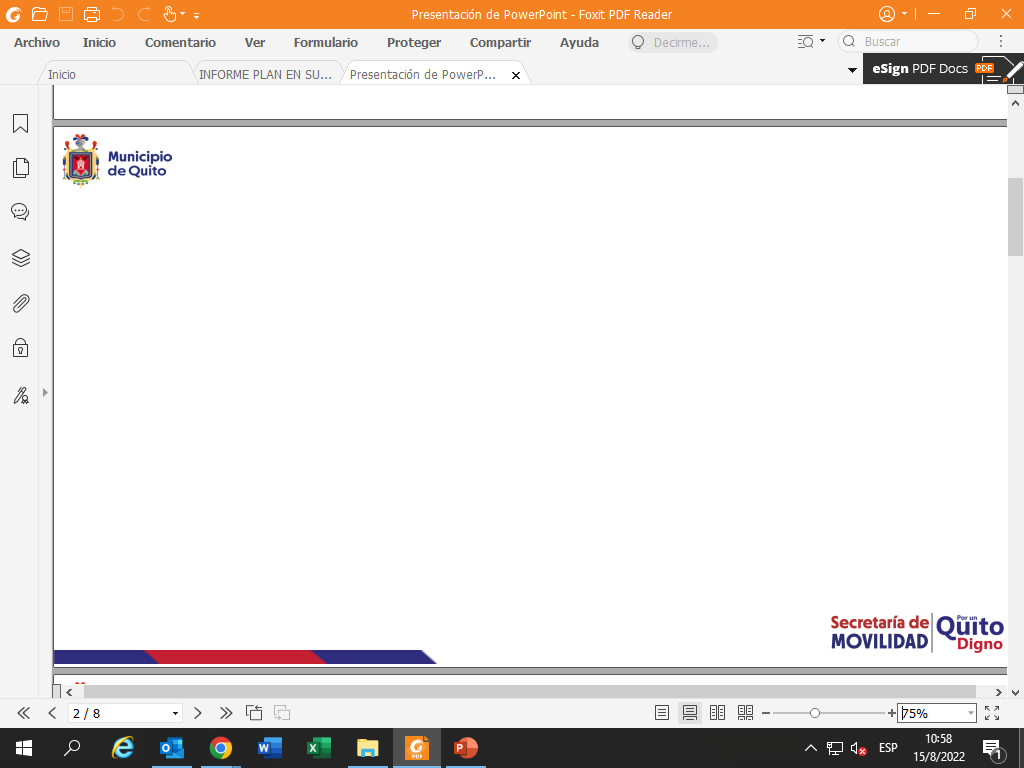 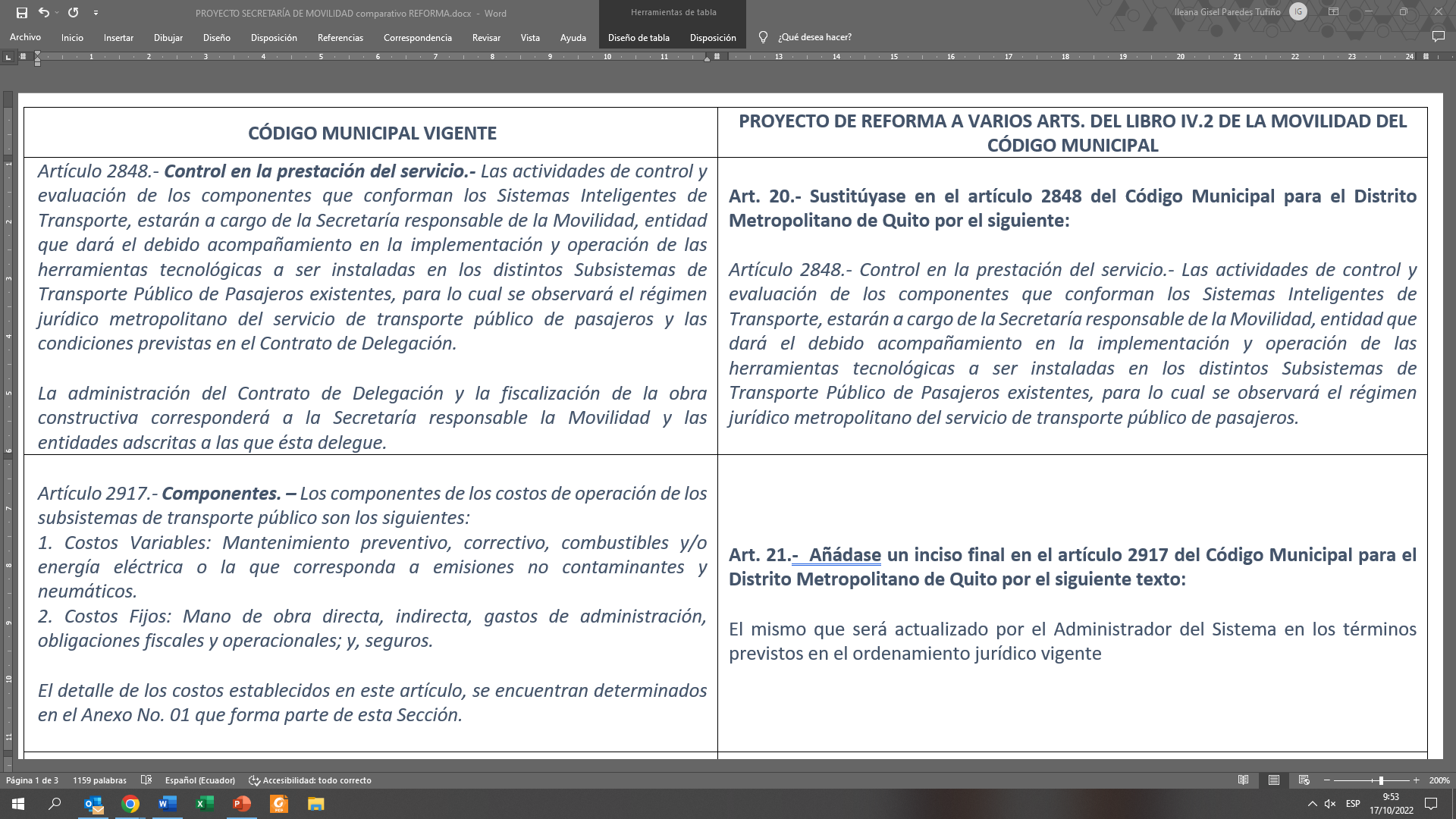 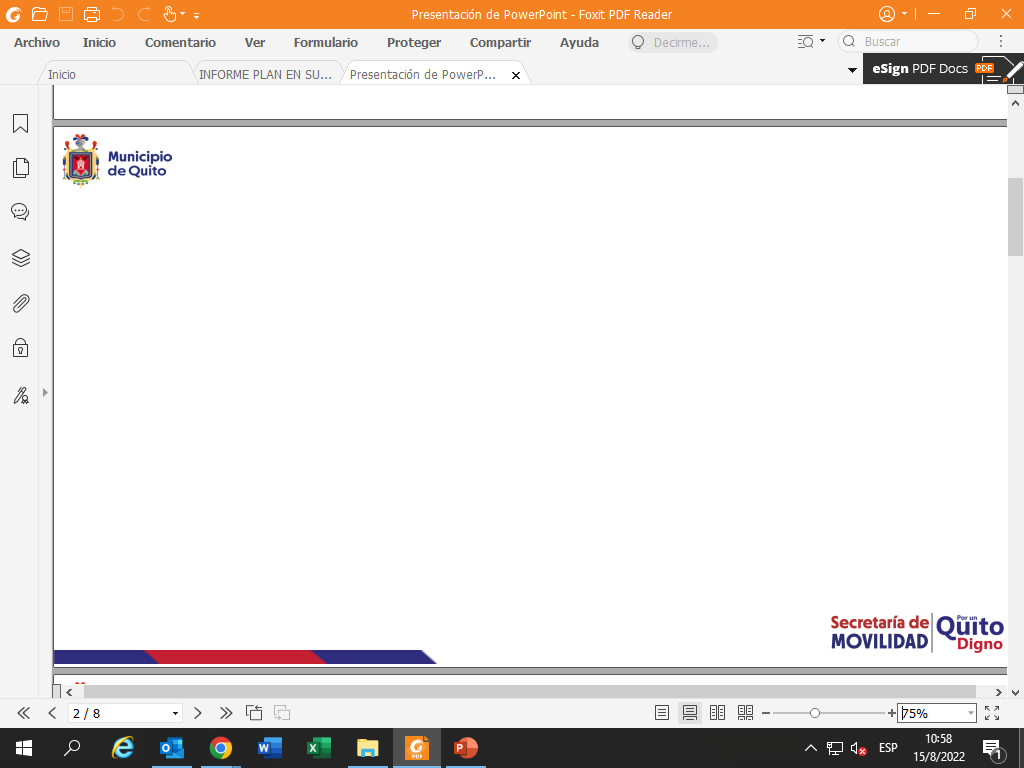 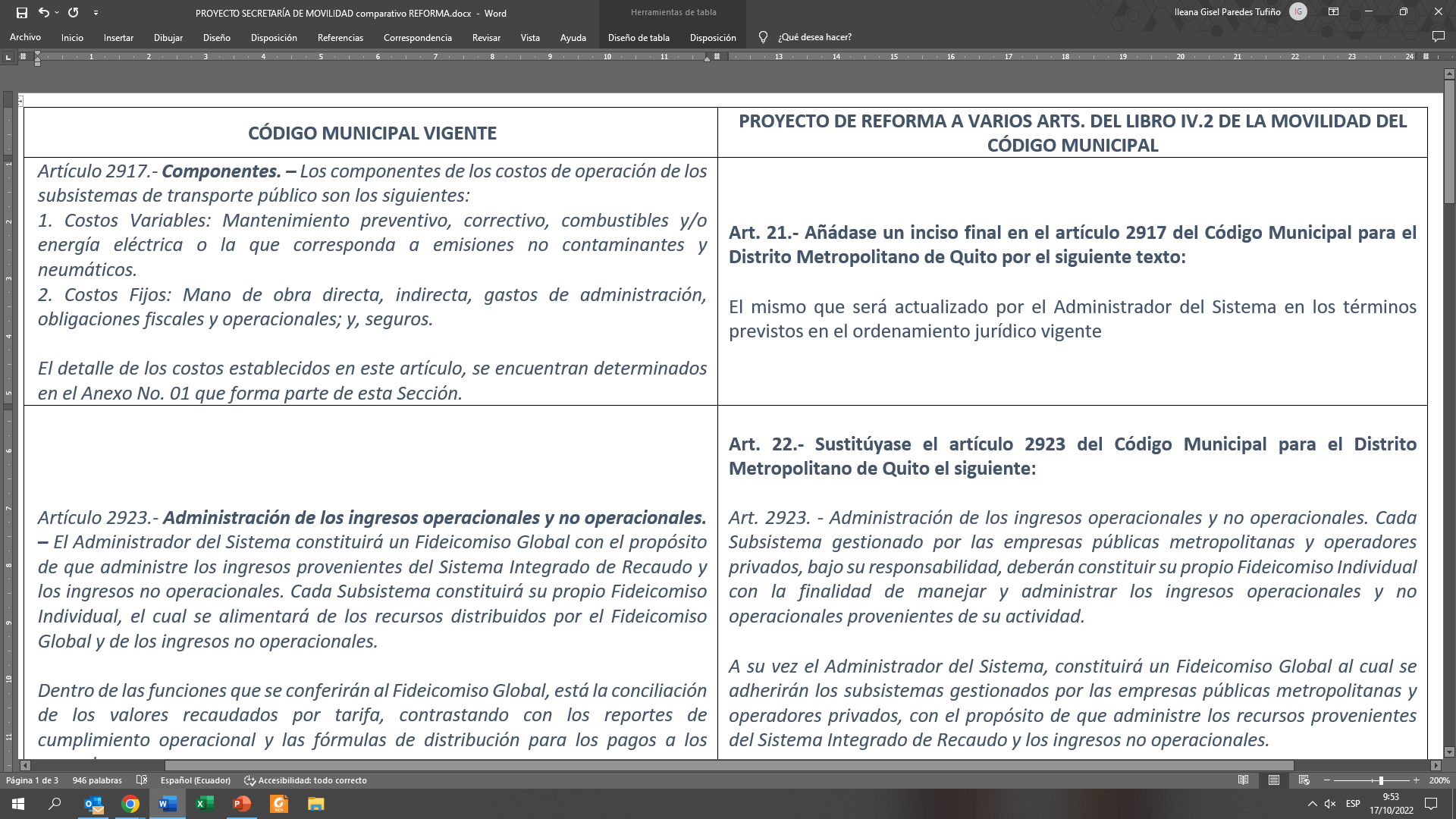 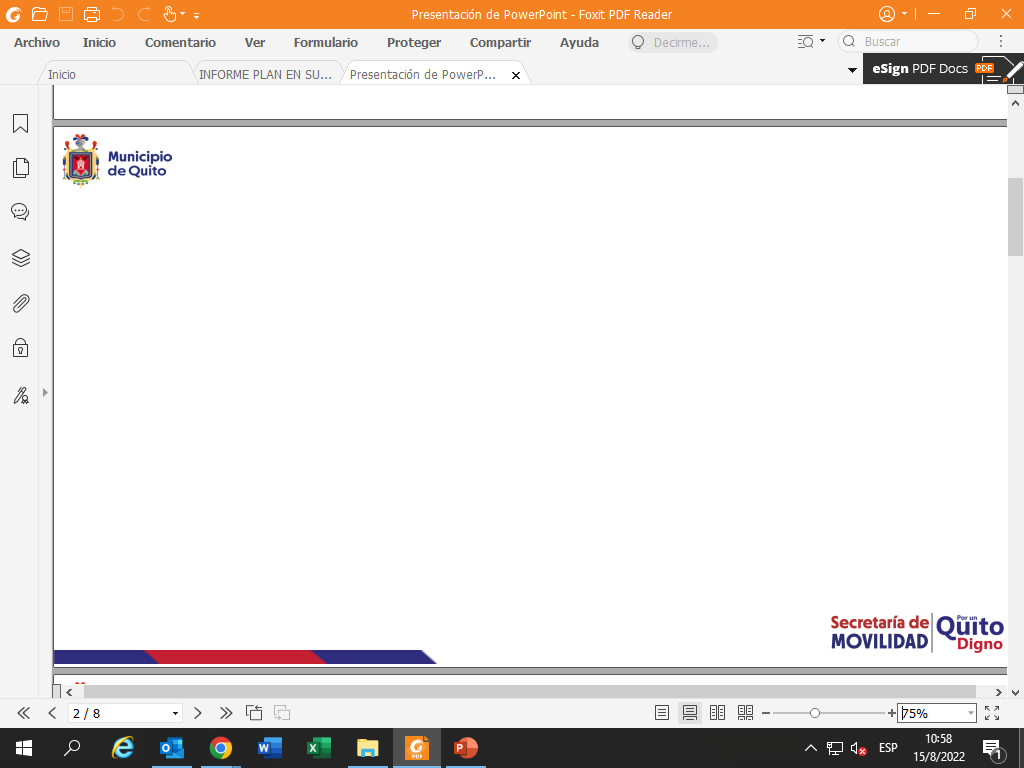 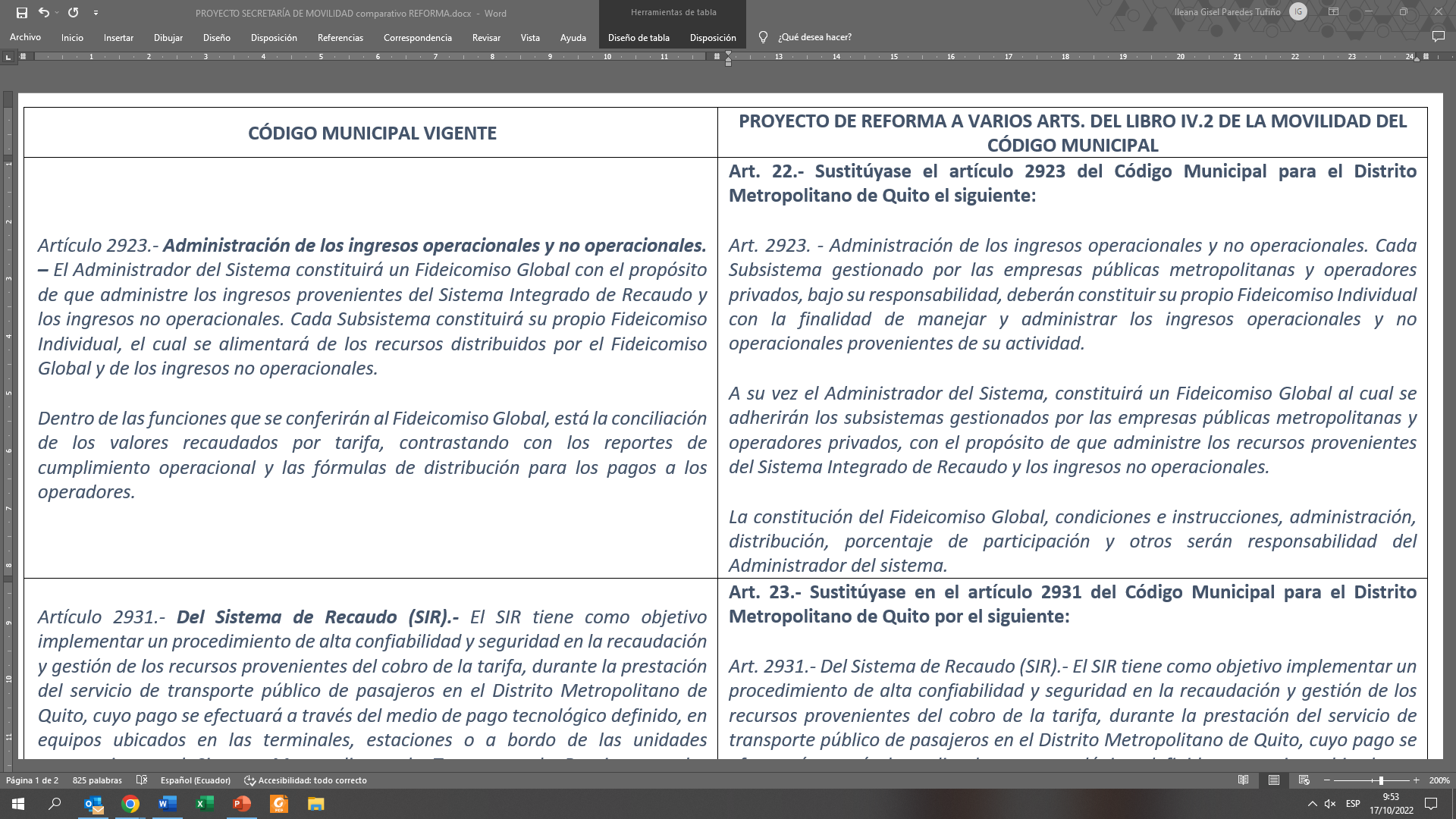 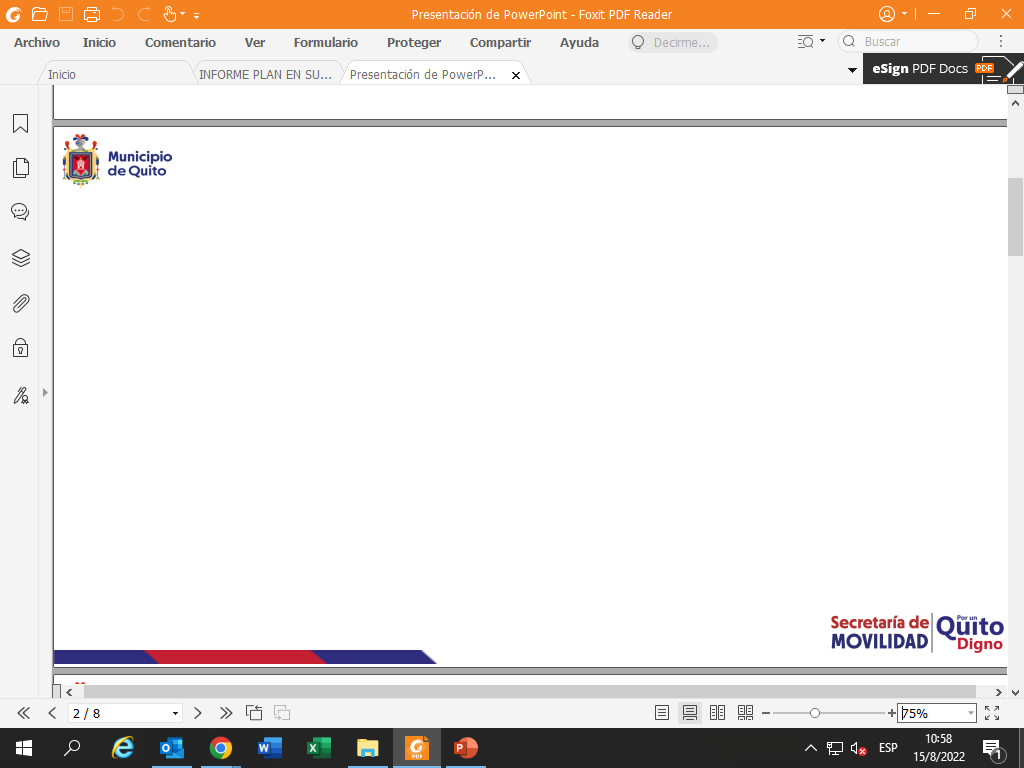 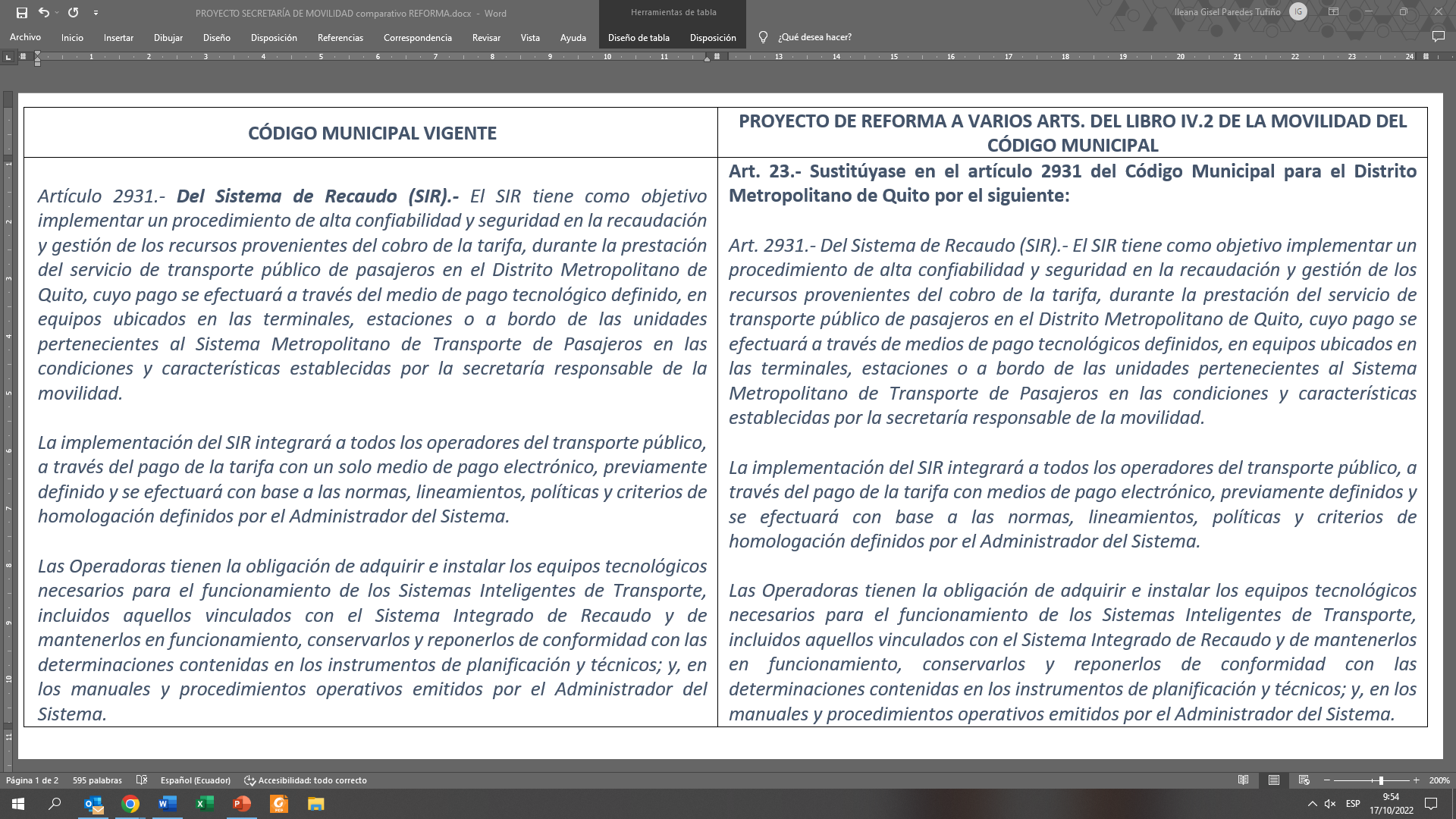 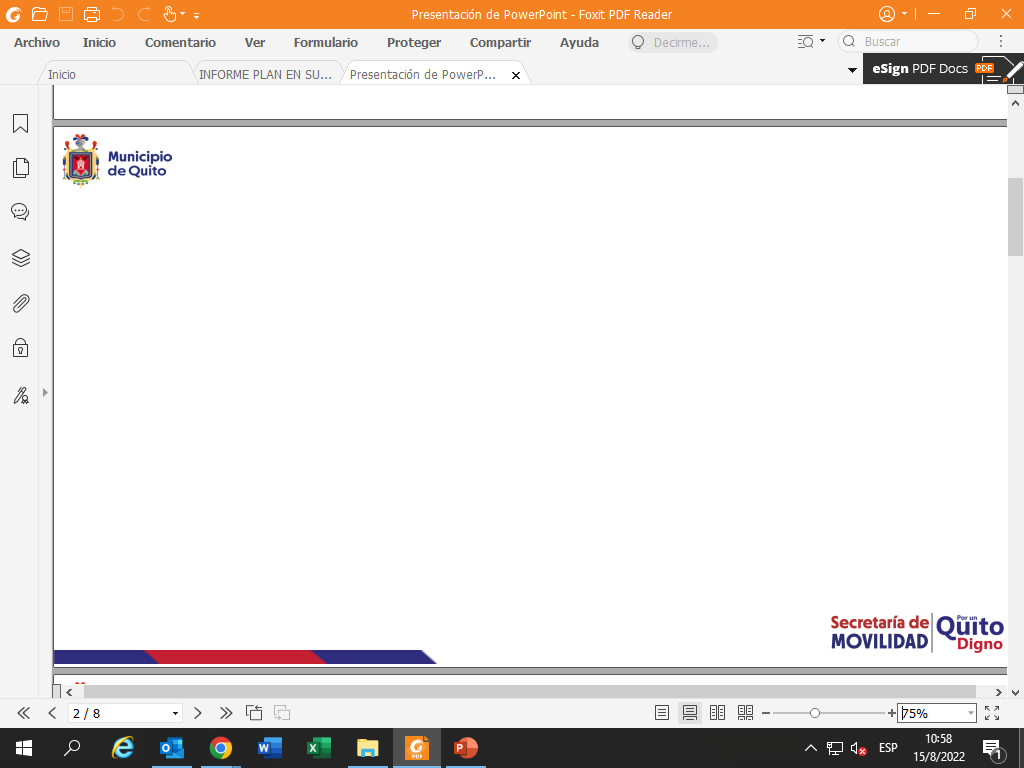 DISPOSICIONES:
Disposición Transitoria Única: Se establece un plazo de 18 meses contados desde la sanción de la presente ordenanza, para que el administrador del sistema, realice la revisión, análisis y ejecute las acciones administrativas necesarias a fin de garantizar la cobertura y la continuidad en la provisión del servicio de transporte público a los ciudadanos en el Distrito Metropolitano de Quito.

Disposición General Primera: Corresponde al Administrador del Sistema en el marco de sus competencias instrumentar y establecer los actos administrativos necesarios que permitan el cumplimiento de las disposiciones contenidas en la presente ordenanza en lo que corresponda.

Disposición General Segunda: Corresponde a la Secretaría de Movilidad actualizar la metodología, cálculo, modelo tarifario y determinación de la tarifa del transporte público de conformidad a la normativa vigente, el cual deberá ser puesto en conocimiento del Concejo Metropolitano para su aprobación.

Disposición Derogatoria: Deróguese los Anexos del art. 1 de la Ordenanza Metropolitana 017-2020:  Anexo 1.- Cronograma, Anexo 2.- Plan de Reestructuración de rutas, Anexo 3.- Propuesta de Lineamientos Generales Fideicomiso.

Disposición Final: La presente ordenanza entrará en vigencia a partir de la fecha de su sanción, sin perjuicio de su publicación en la Gaceta Oficial y en la página web institucional.
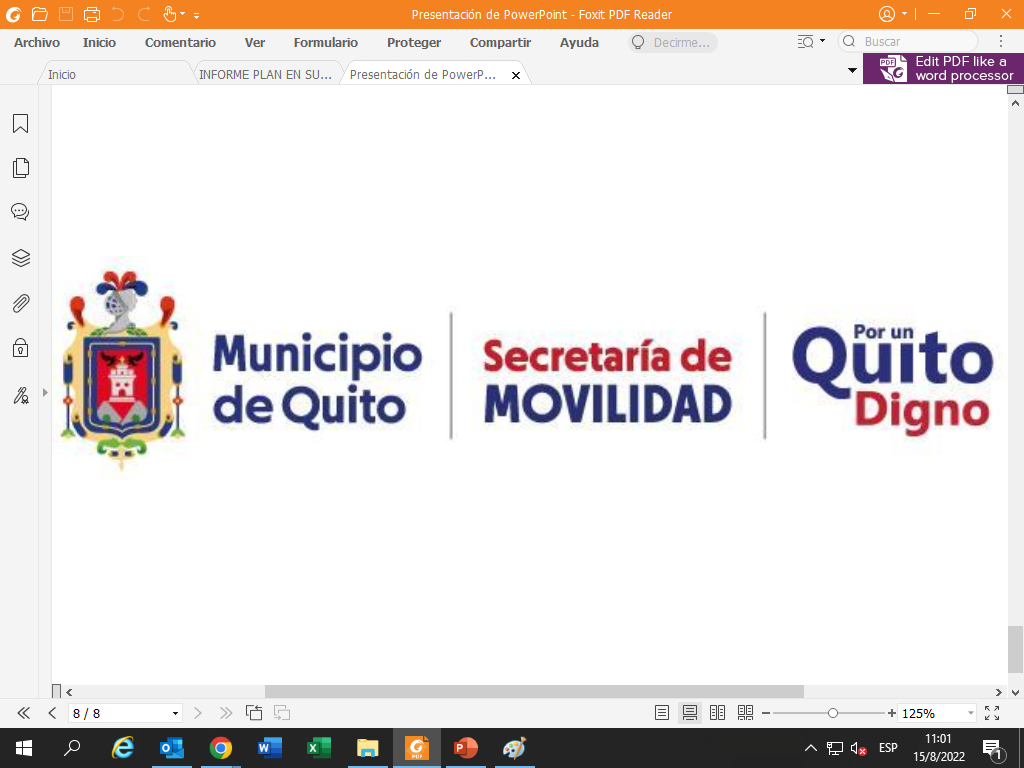